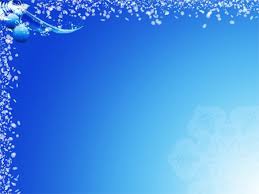 Муниципальное бюджетное дошкольное образовательное учреждение «Детский сад комбинированного вида № 177» городского округа Самара
Новогодняя сказка в детском саду
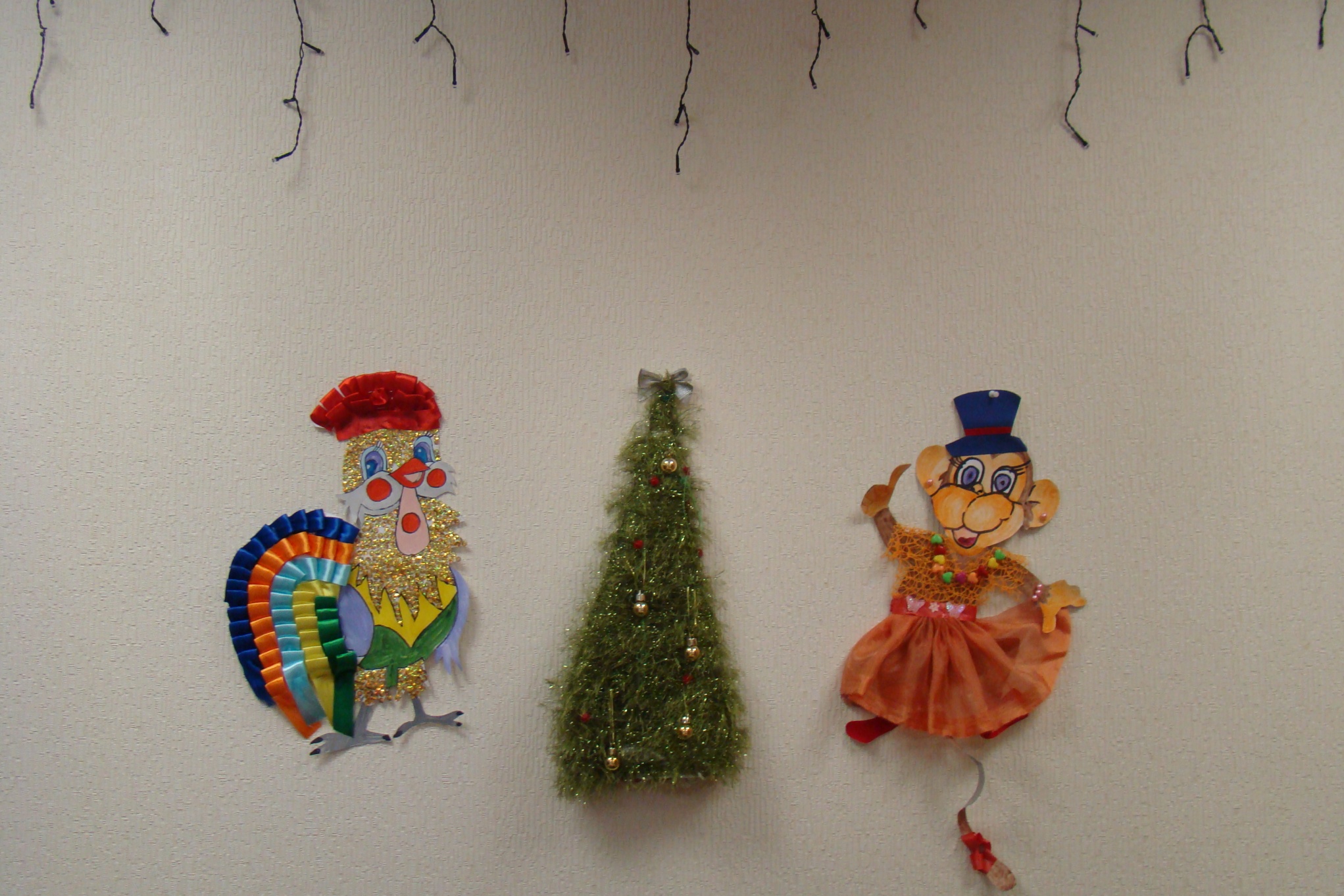 2016-2017 год
Перечень оформленных помещений:
Оформление территории;
Оформление холла;
Оформление групповых помещений;
Парад креативных елок;
Оформление окон;
Оформление рекреационных зон.
Пояснительная записка
МБДОУ «Детский сад  № 177» г. о. Самара находится в 
Промышленном районе по адресу ул. Железной Дивизии, 15. 
В детском саду 21 группа (557 воспитанников и 107 
сотрудников). В нашем детском саду  создана праздничная 
атмосфера для воспитанников и их родителей, сотрудников 
и гостей в преддверии новогодних праздников. В каждой 
группе, в холле представлена новогодняя сказка. 
Окна детского сада оформлены в едином стиле.
 Оформлены рекреационные зоны где располагается 
«Мастерская Деда Мороза» с выставкой креативных елок.
Вся сказочная атмосфера создана руками сотрудников, 
детей и их родителей.
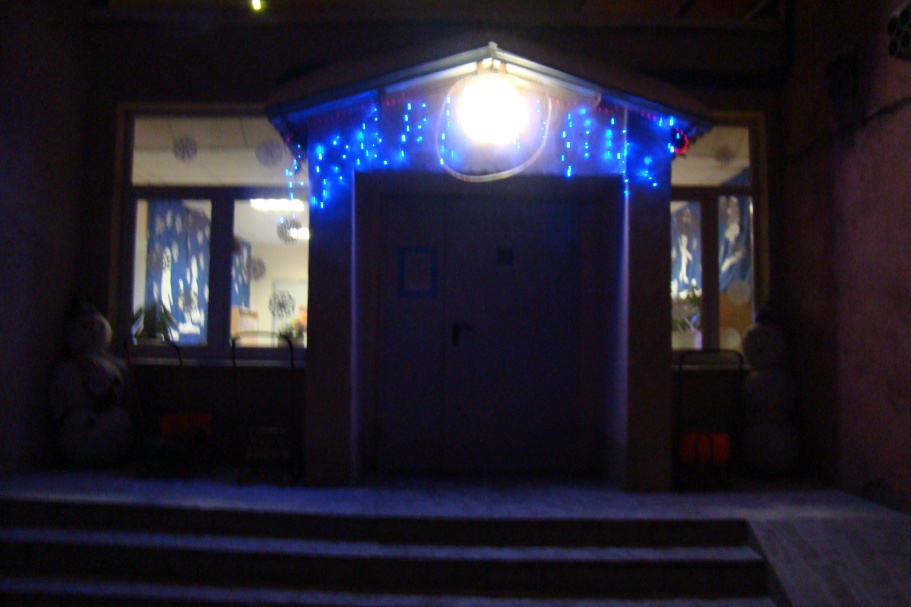 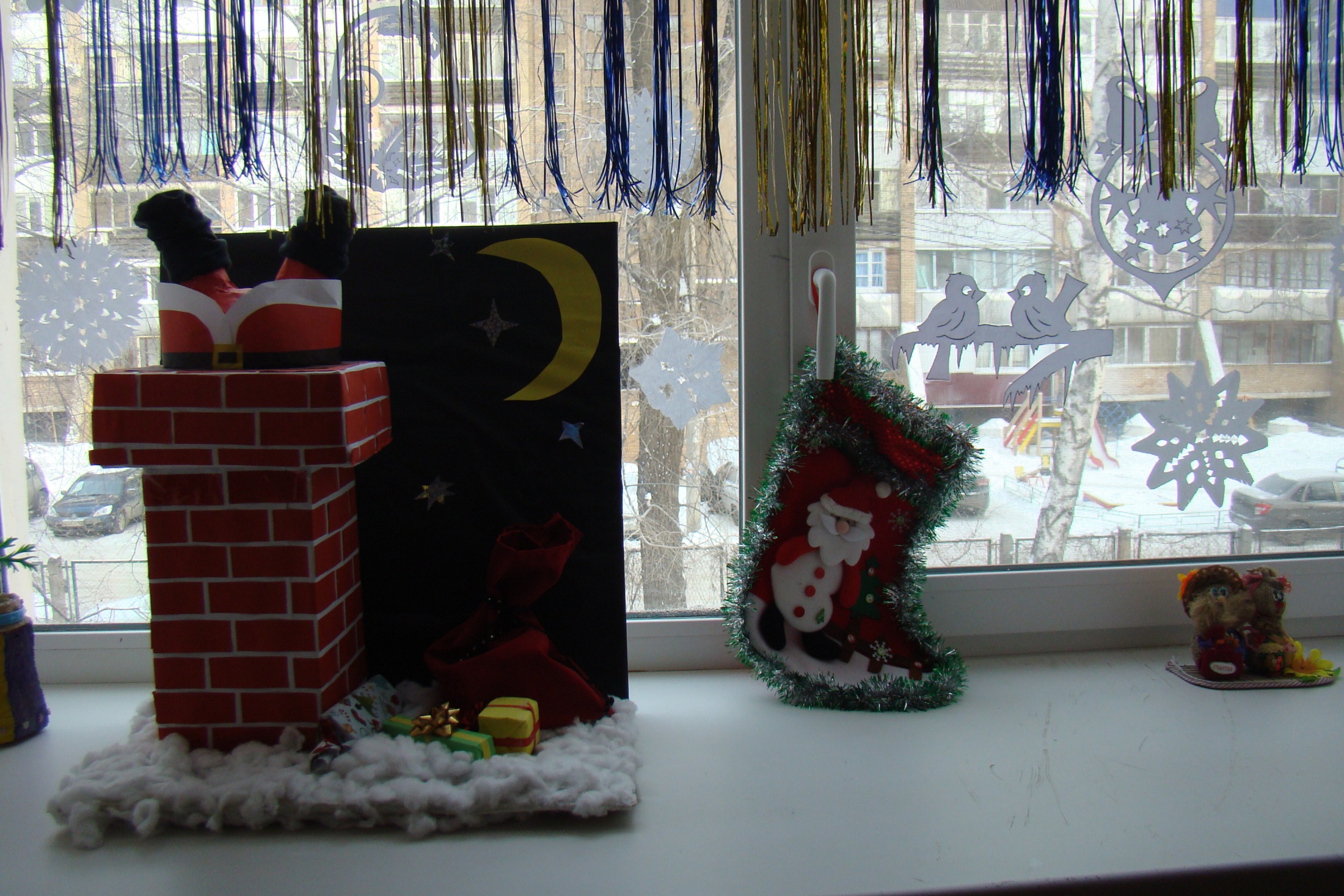 Оформление 
    территории
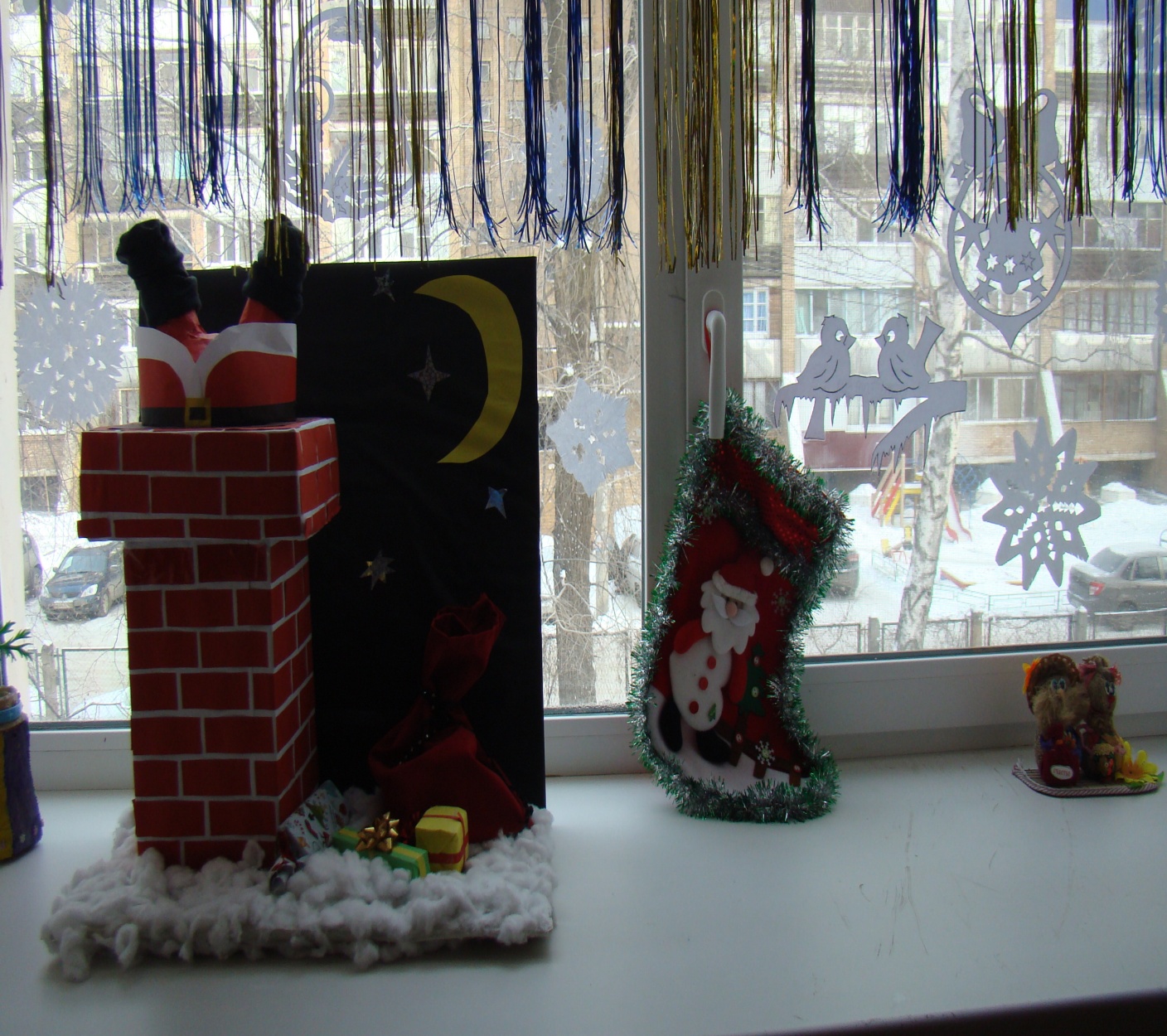 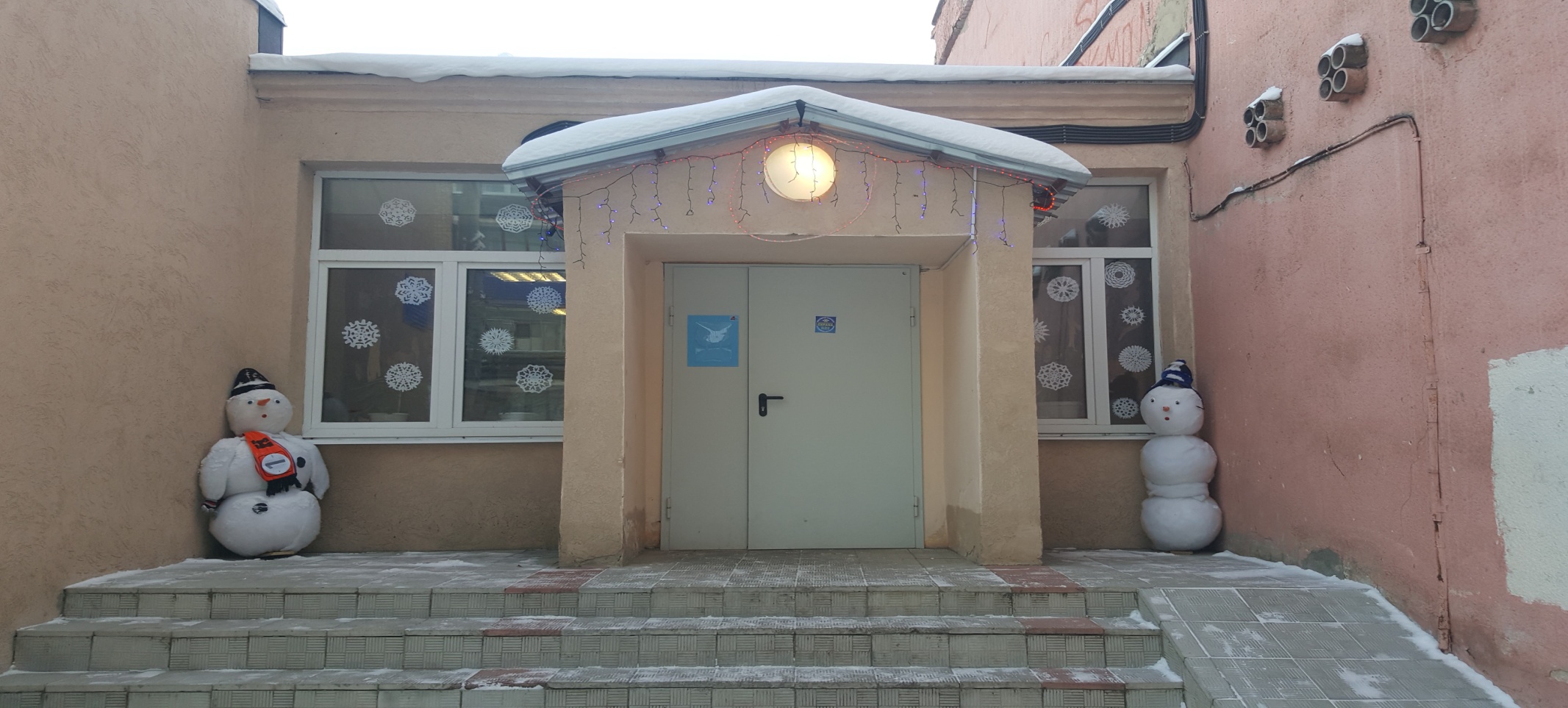 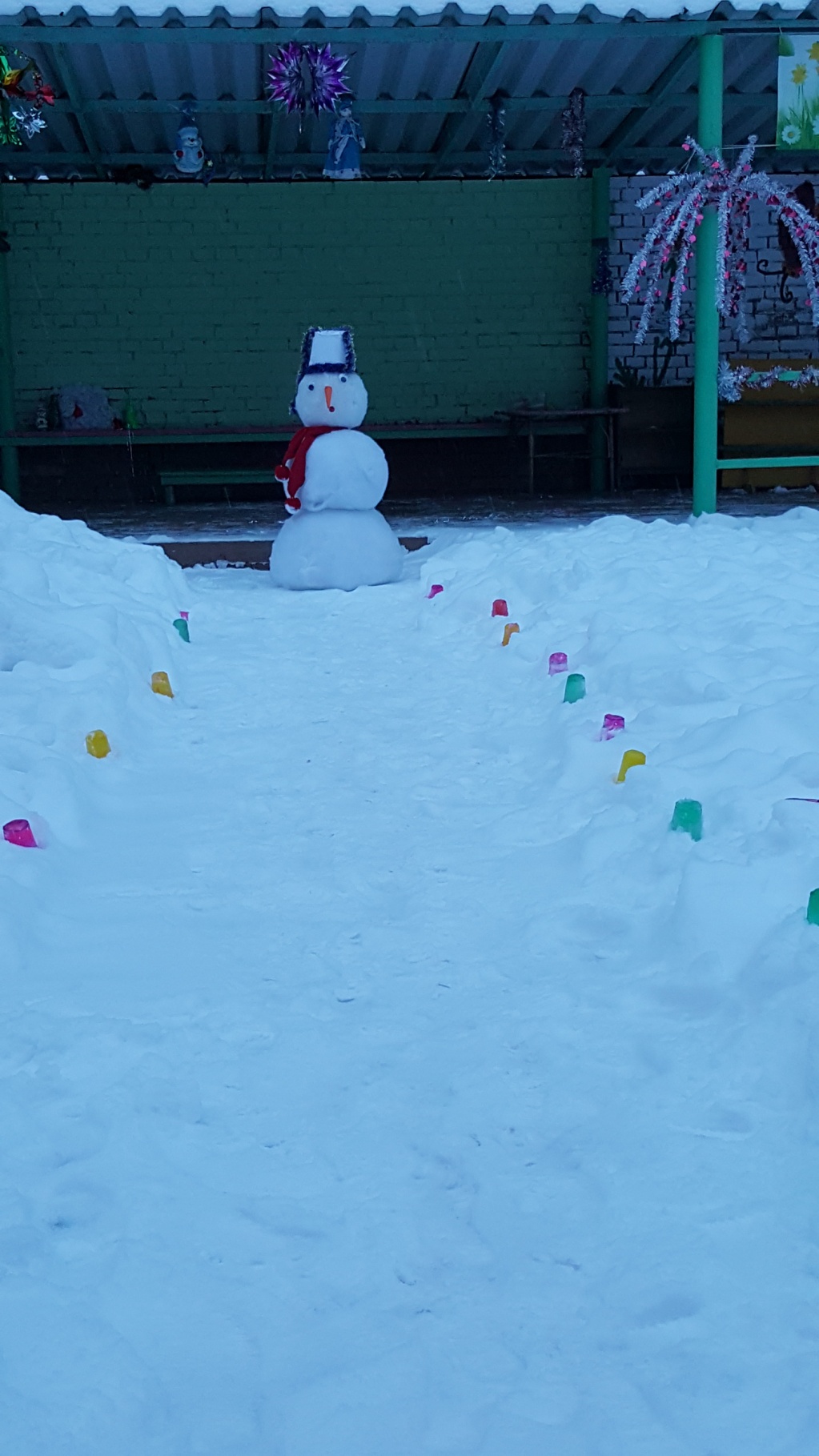 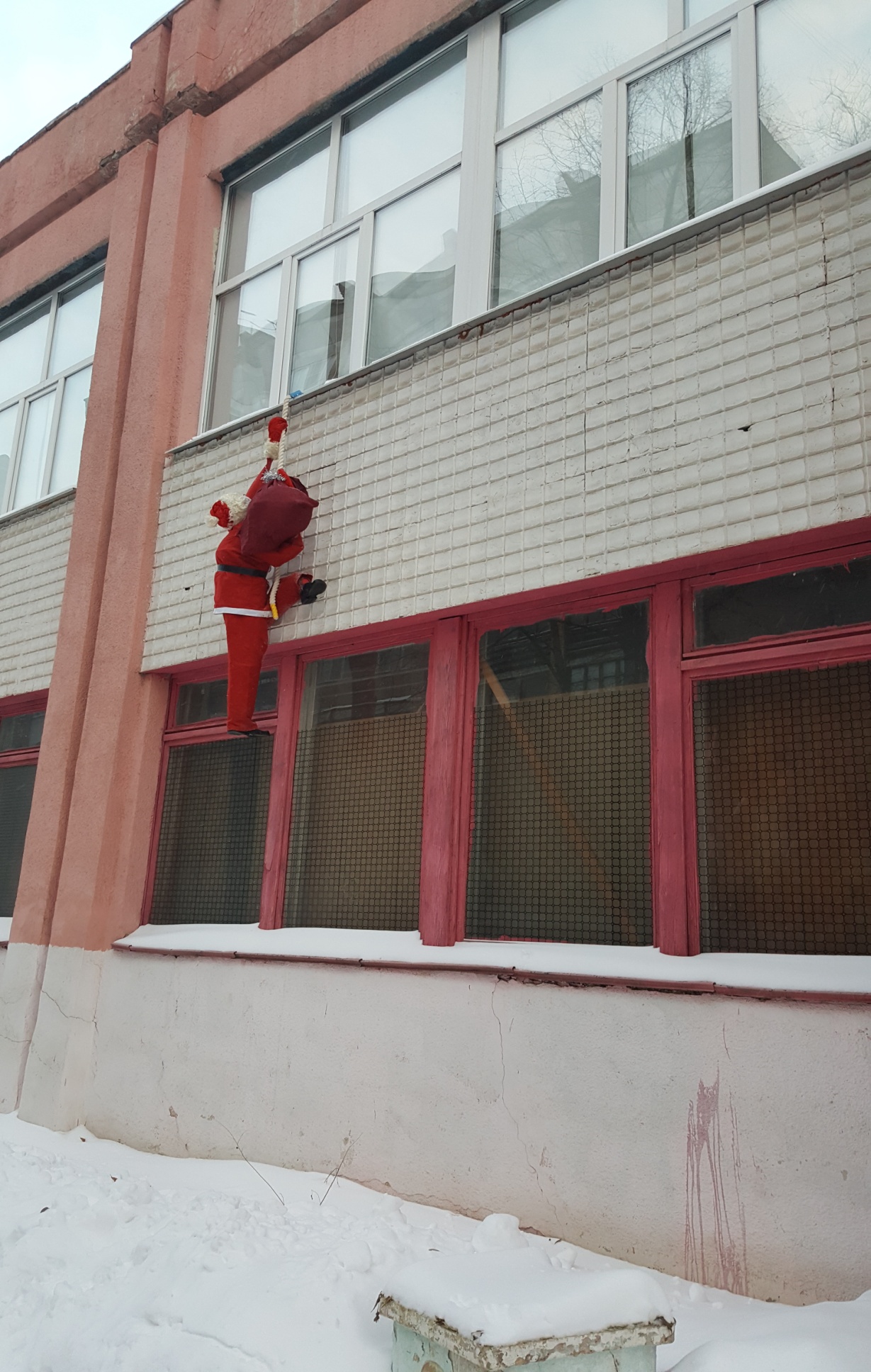 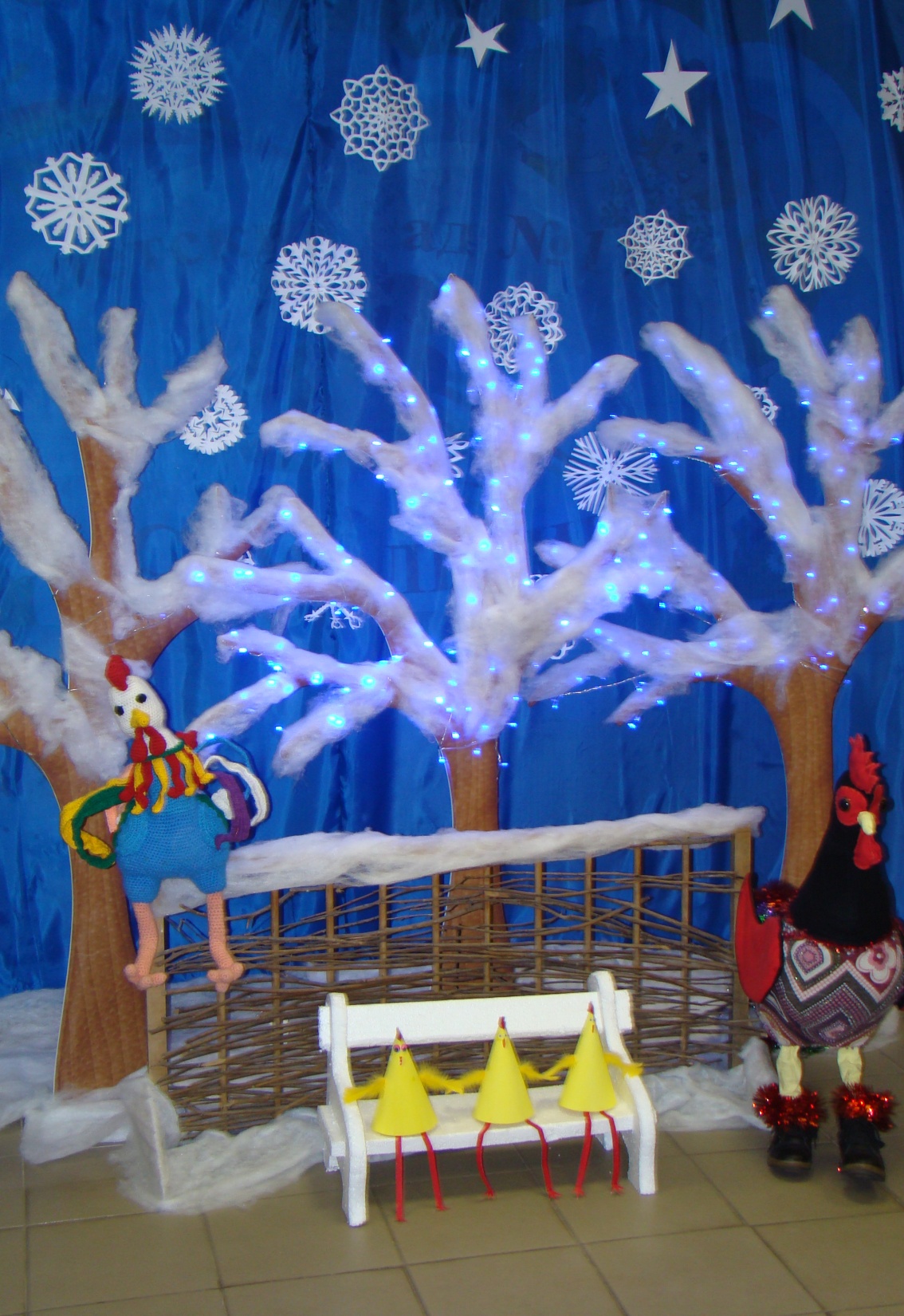 Оформление 
холла
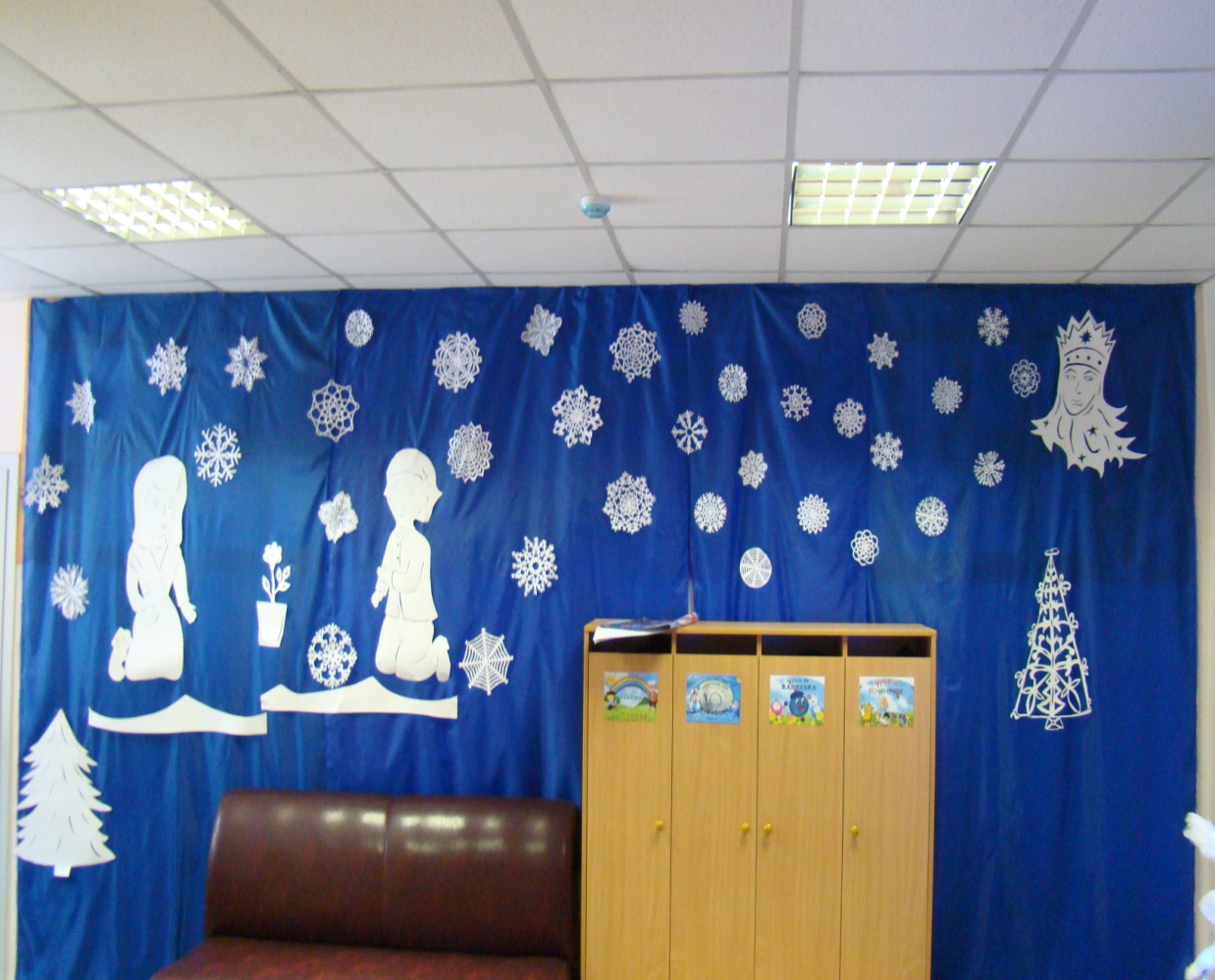 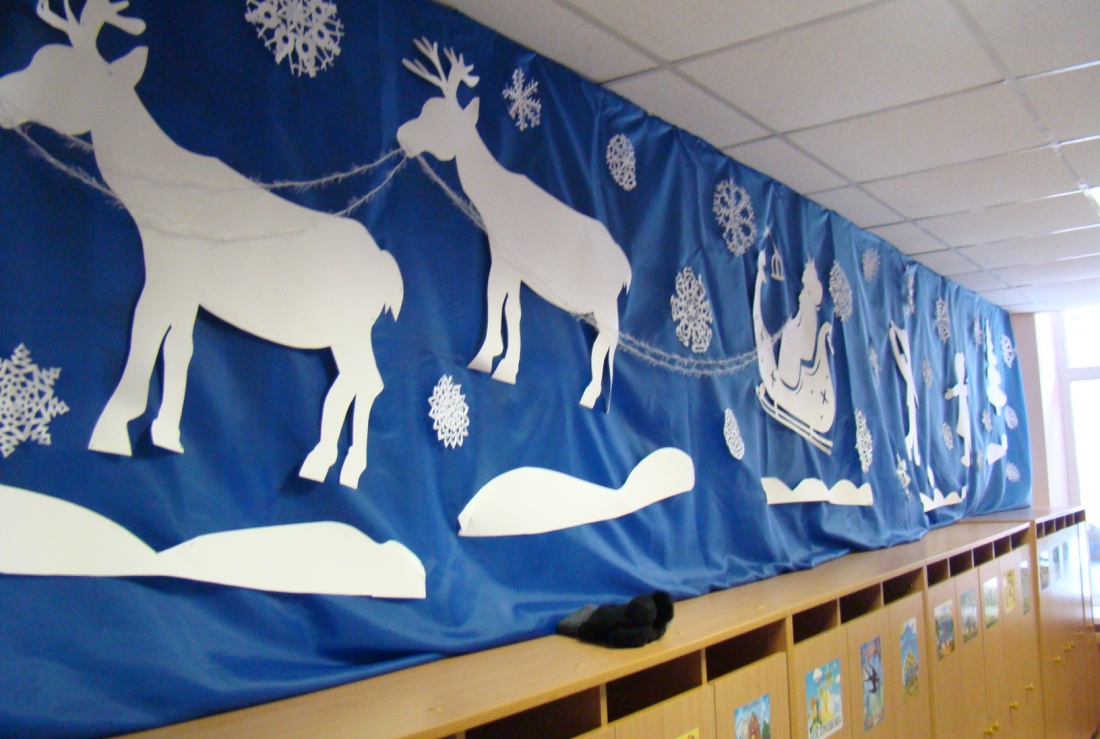 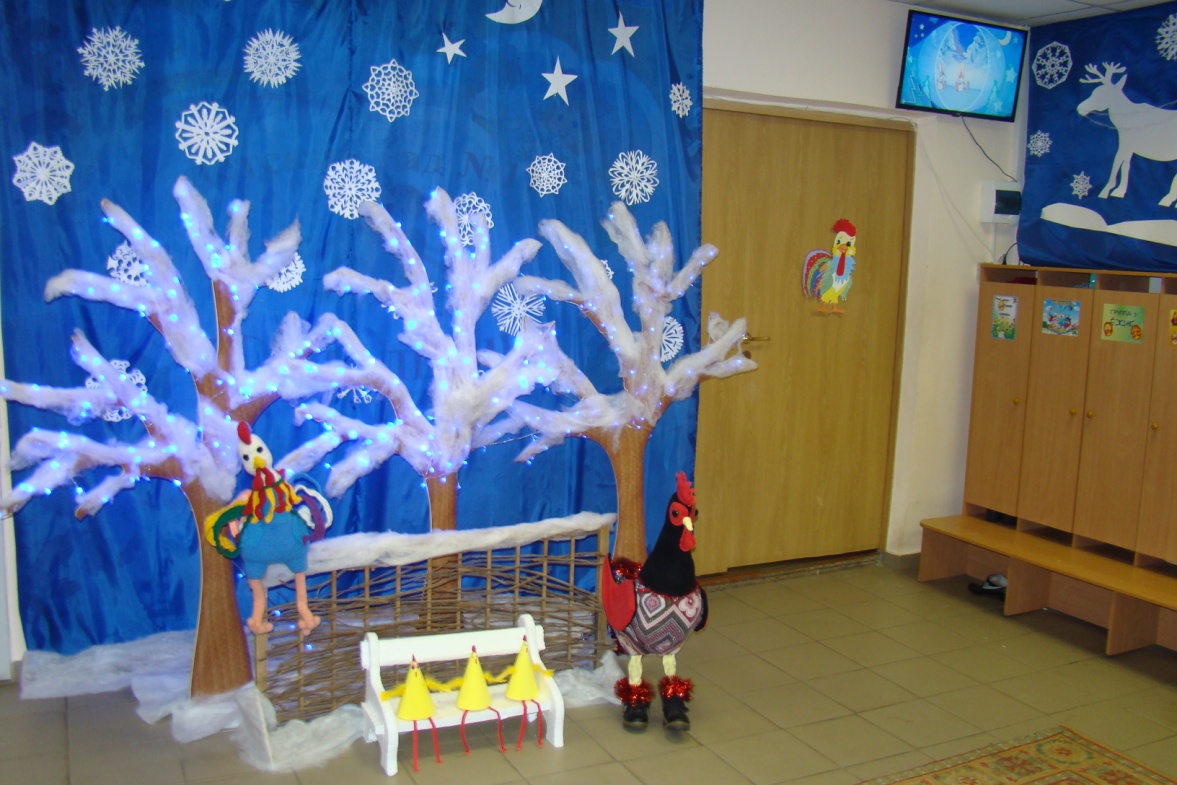 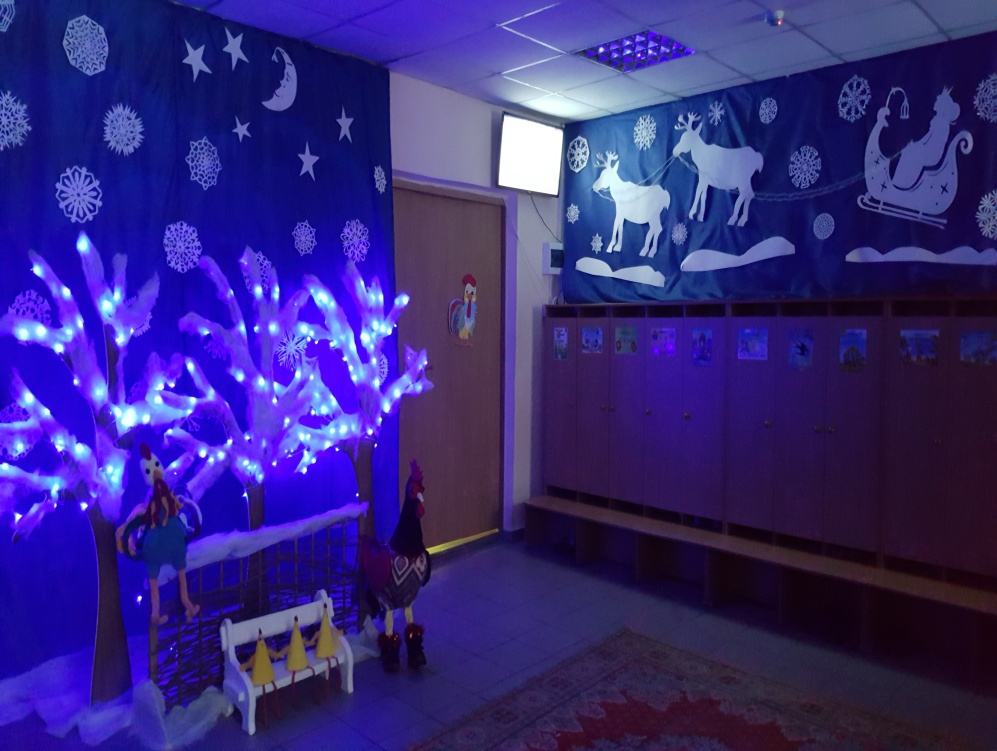 Оформление групповых помещений
В каждой группе Вас встречает 
новогодний петушок и Дед Мороз-календарь
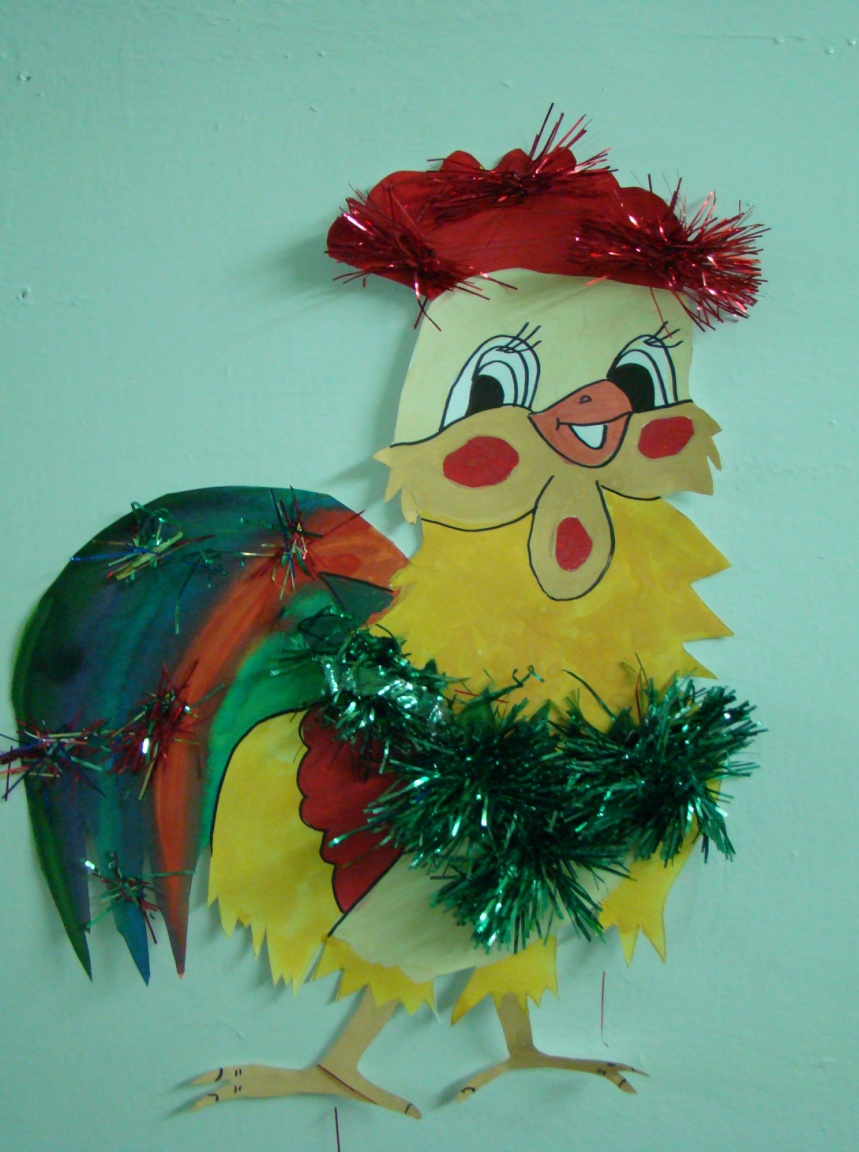 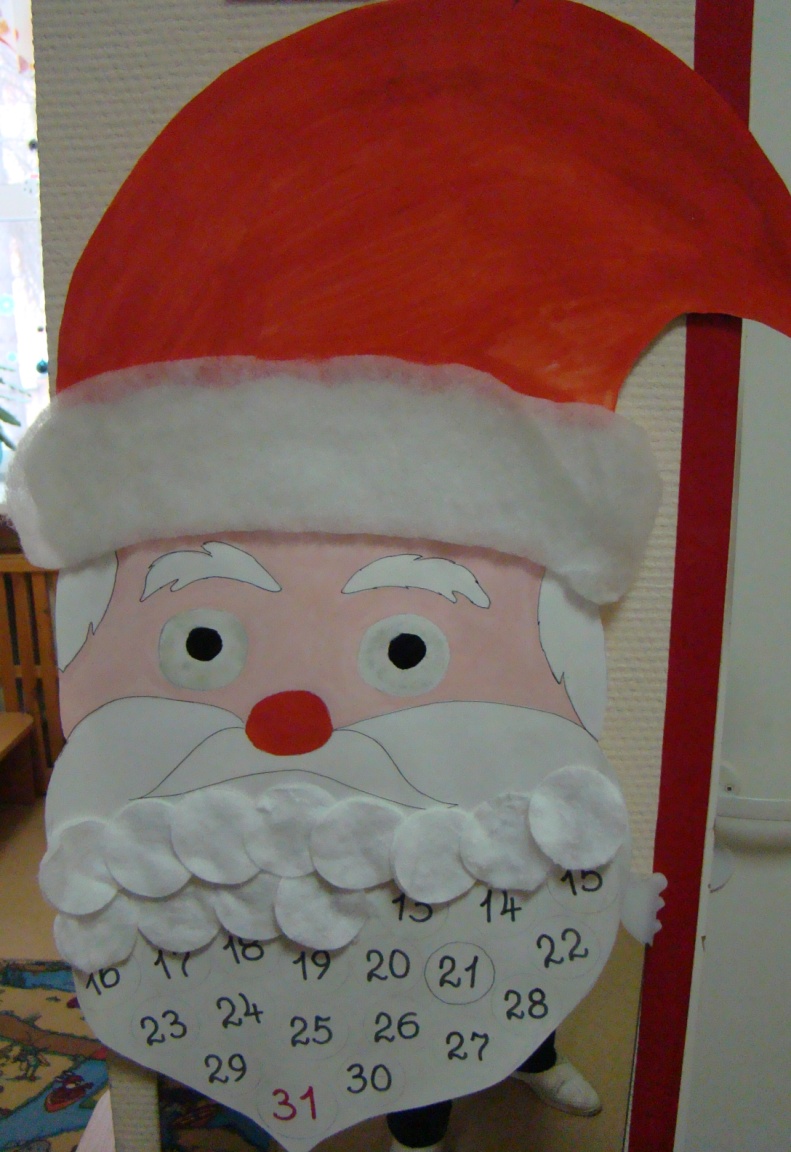 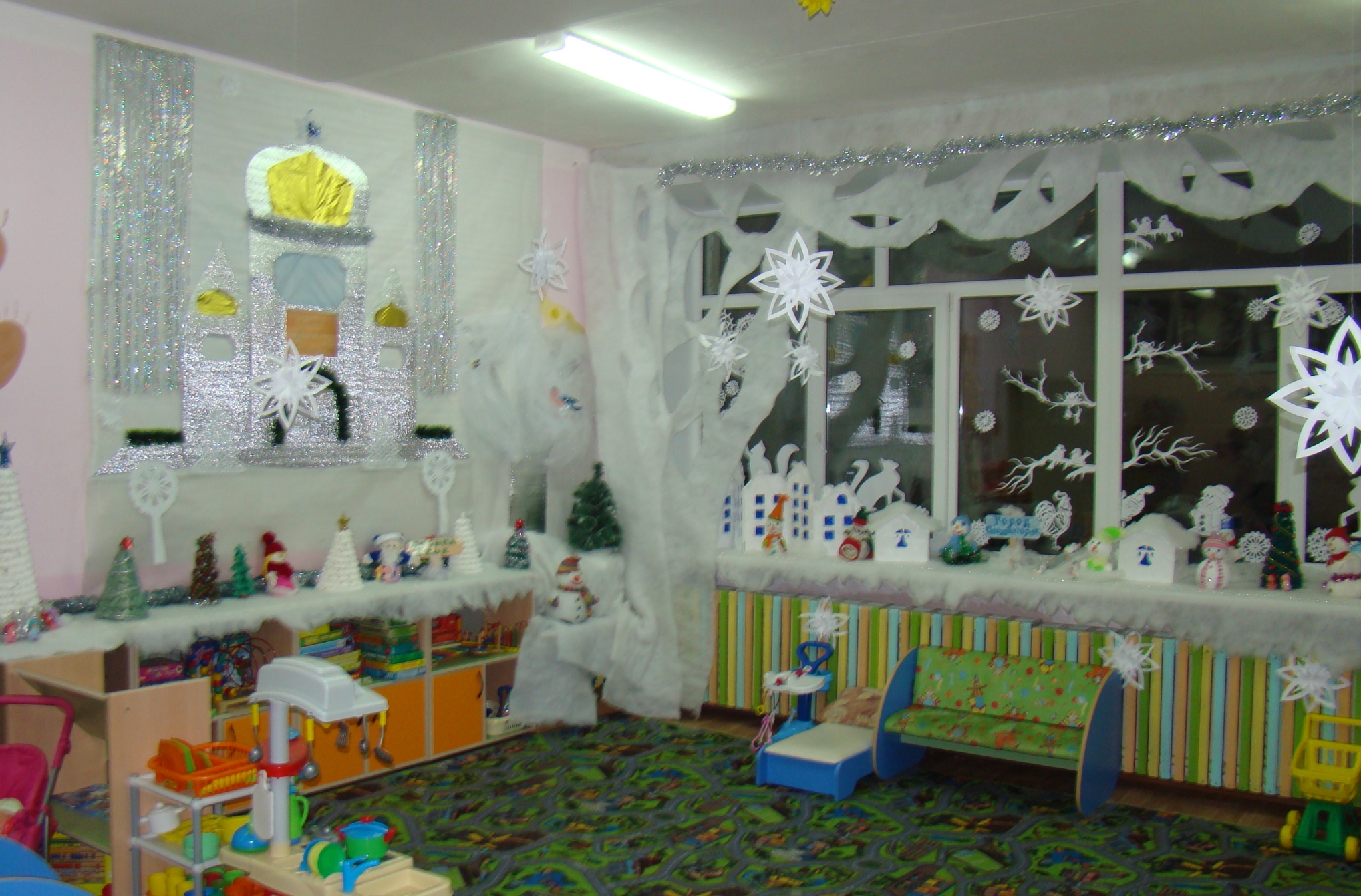 Город Снежинск, улица Снеговиков
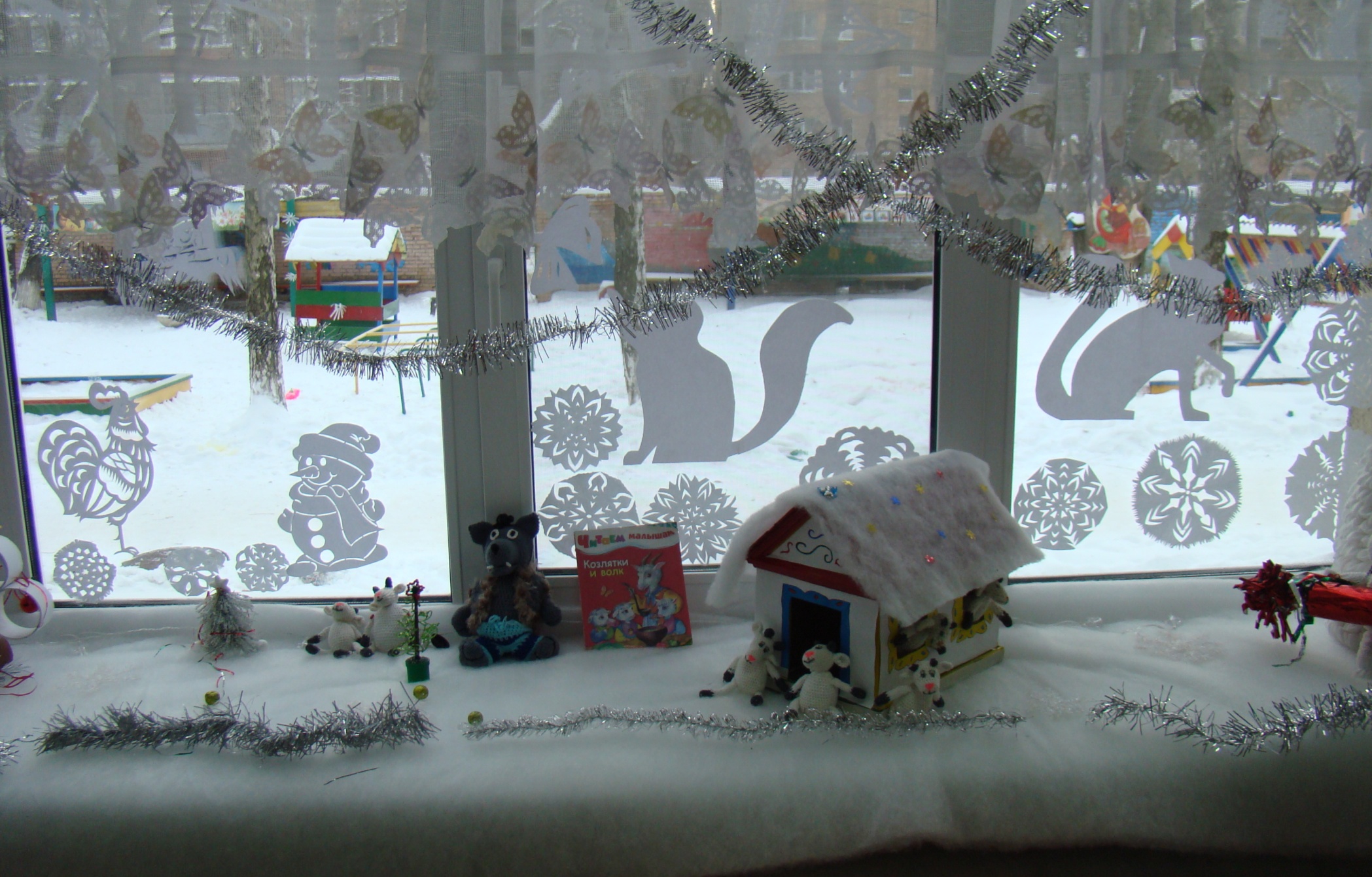 Сказка «Волк и семеро козлят»
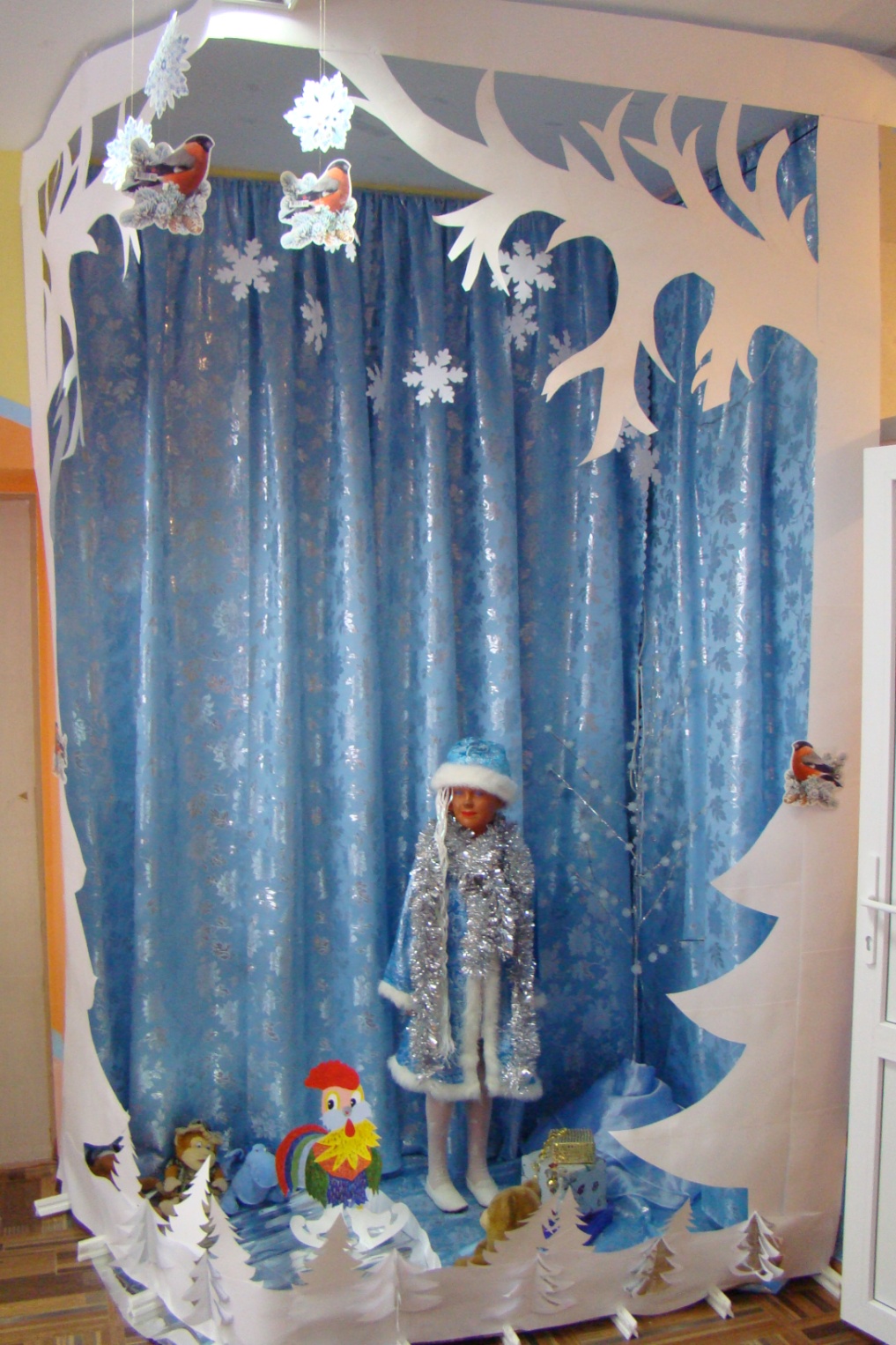 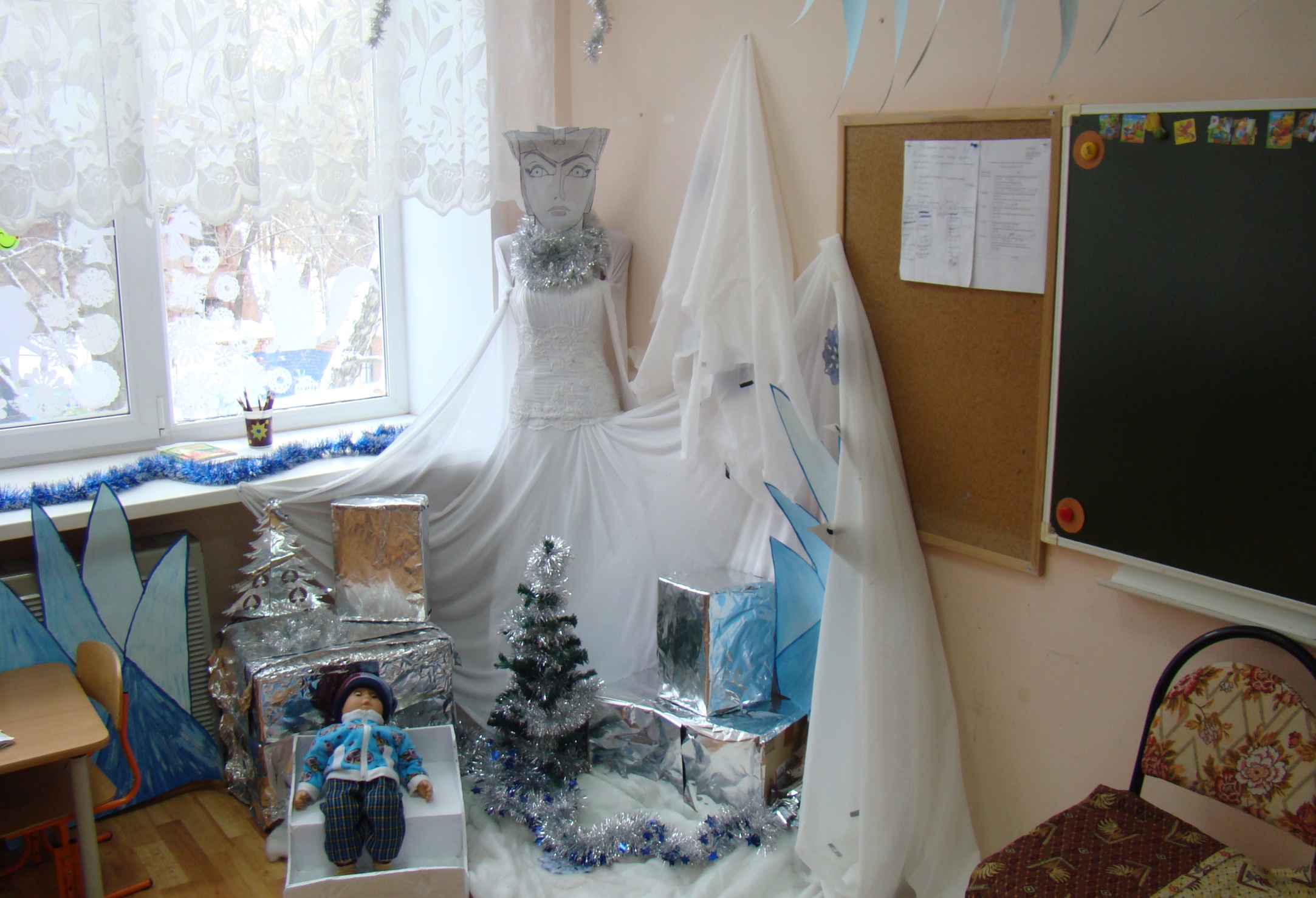 Сказки «Снегурочка» и «Снежная королева»
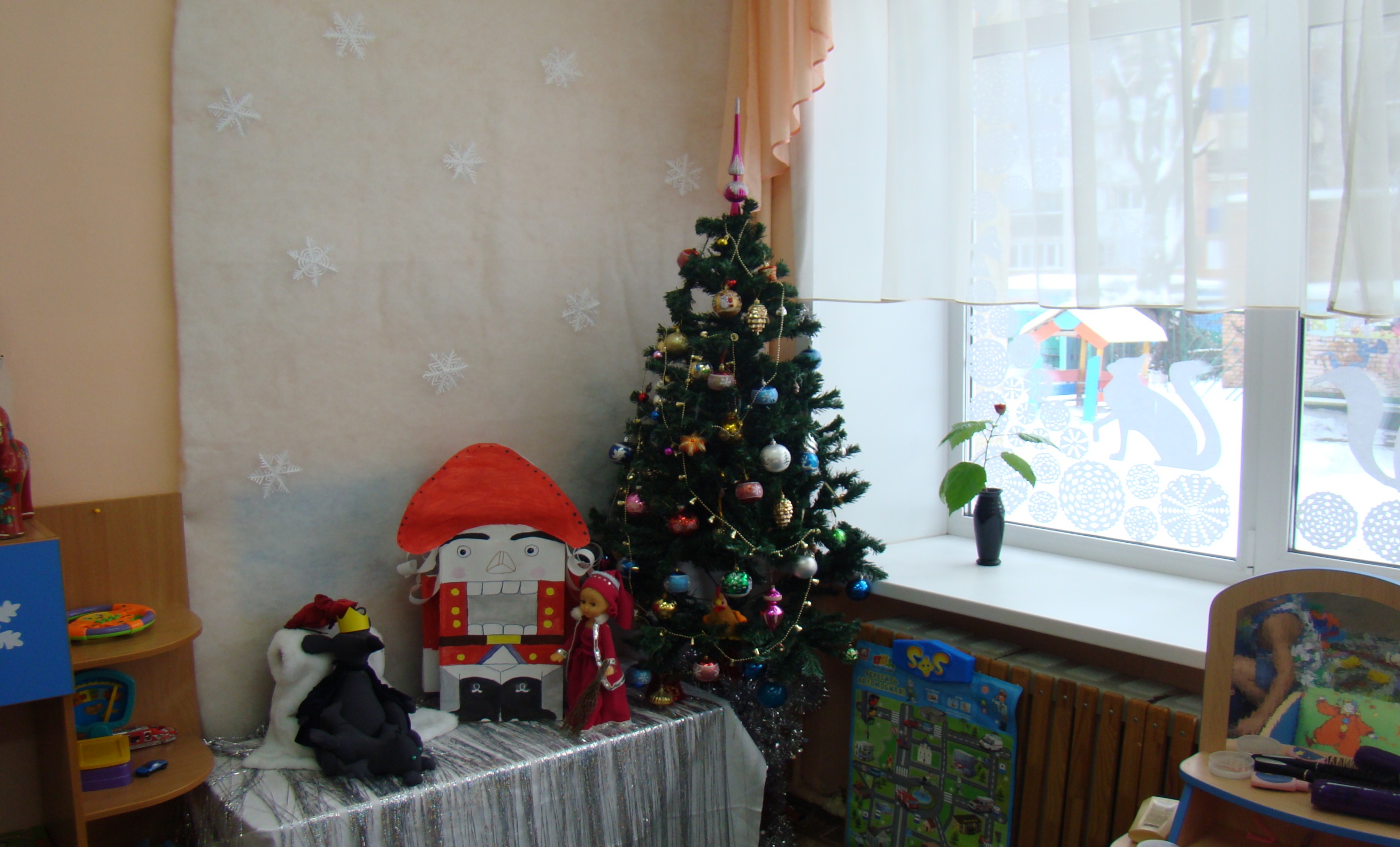 Сказка «Щелкунчик»
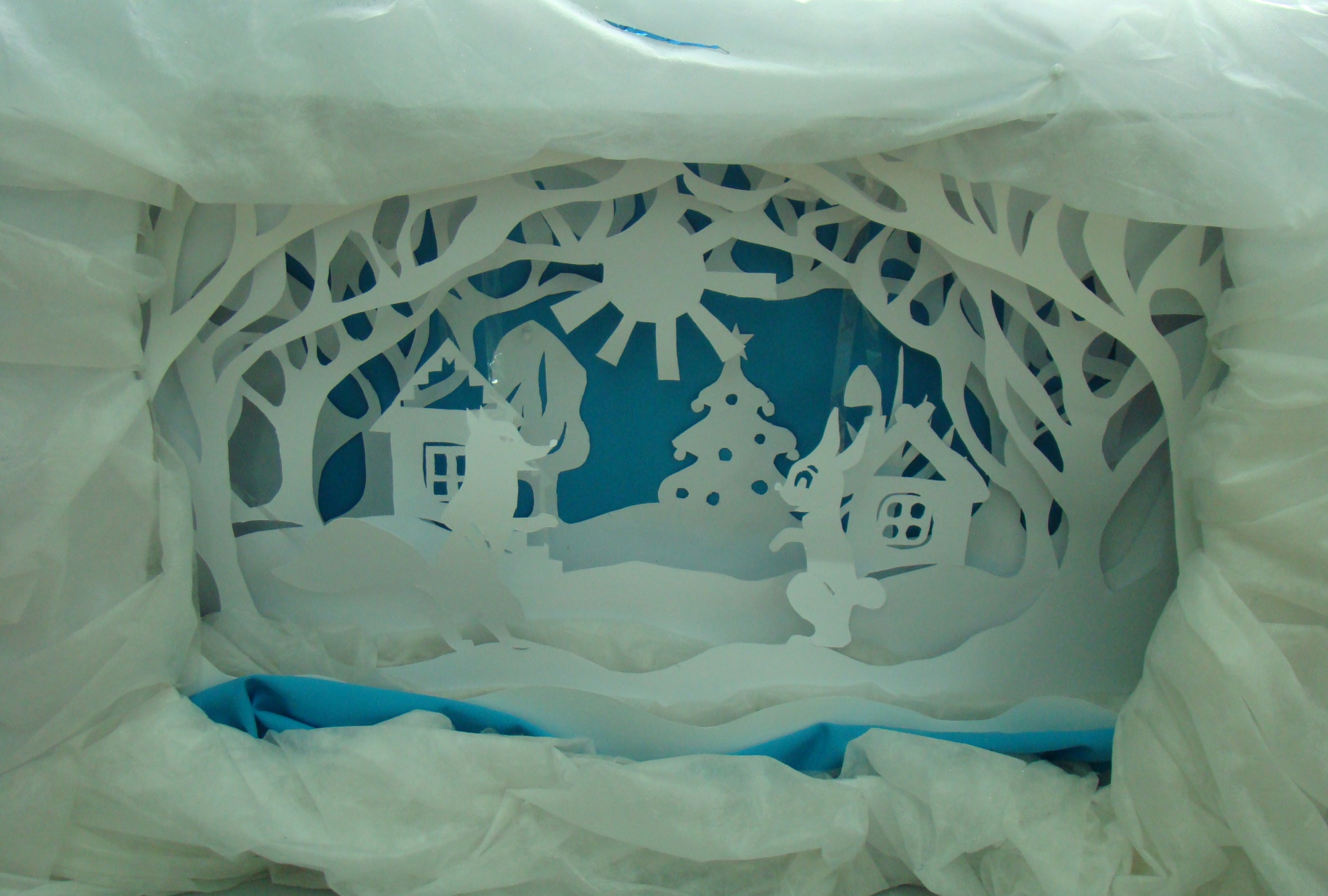 Сказка «Заюшкина избушка»
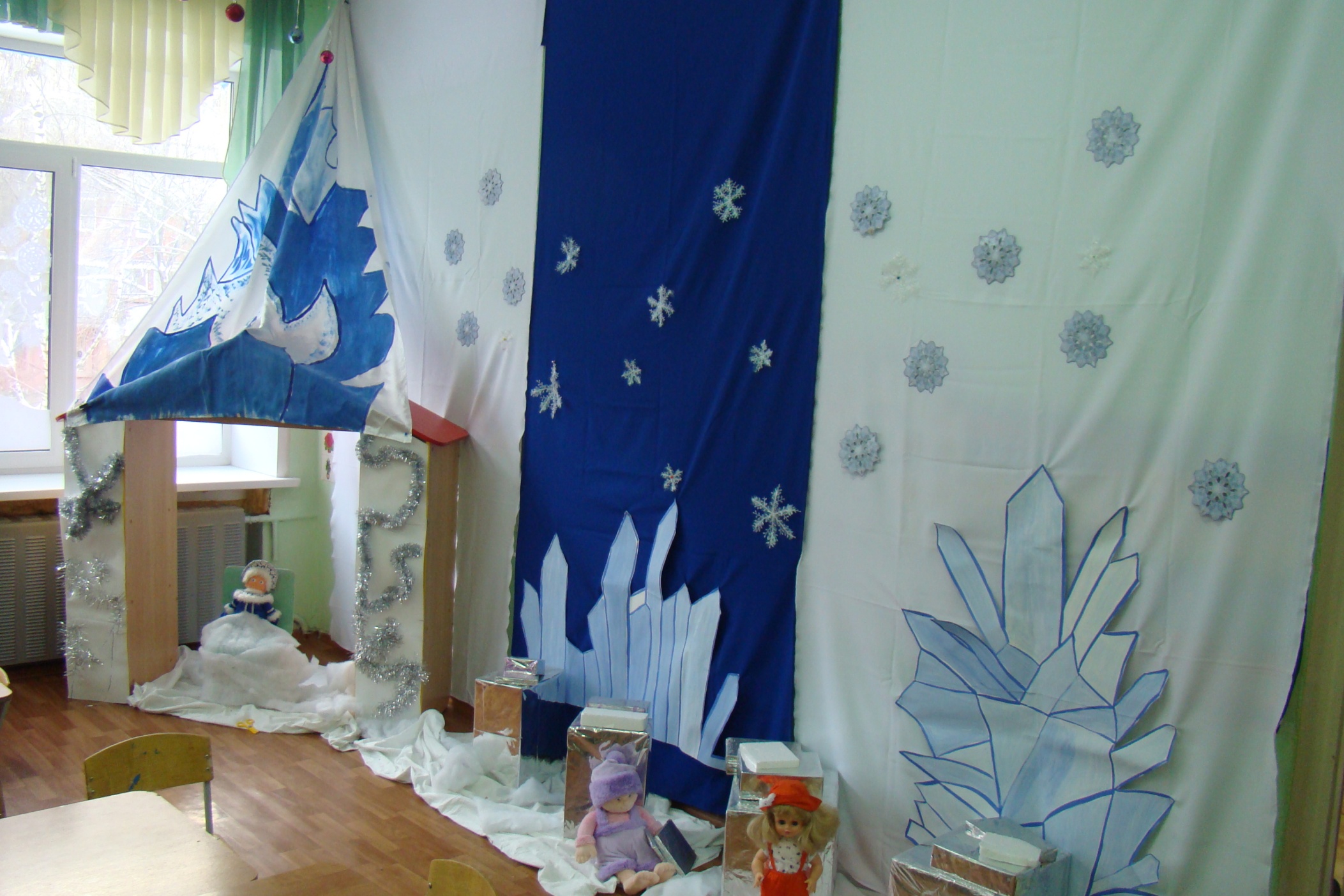 Сказка «Снежная королева»
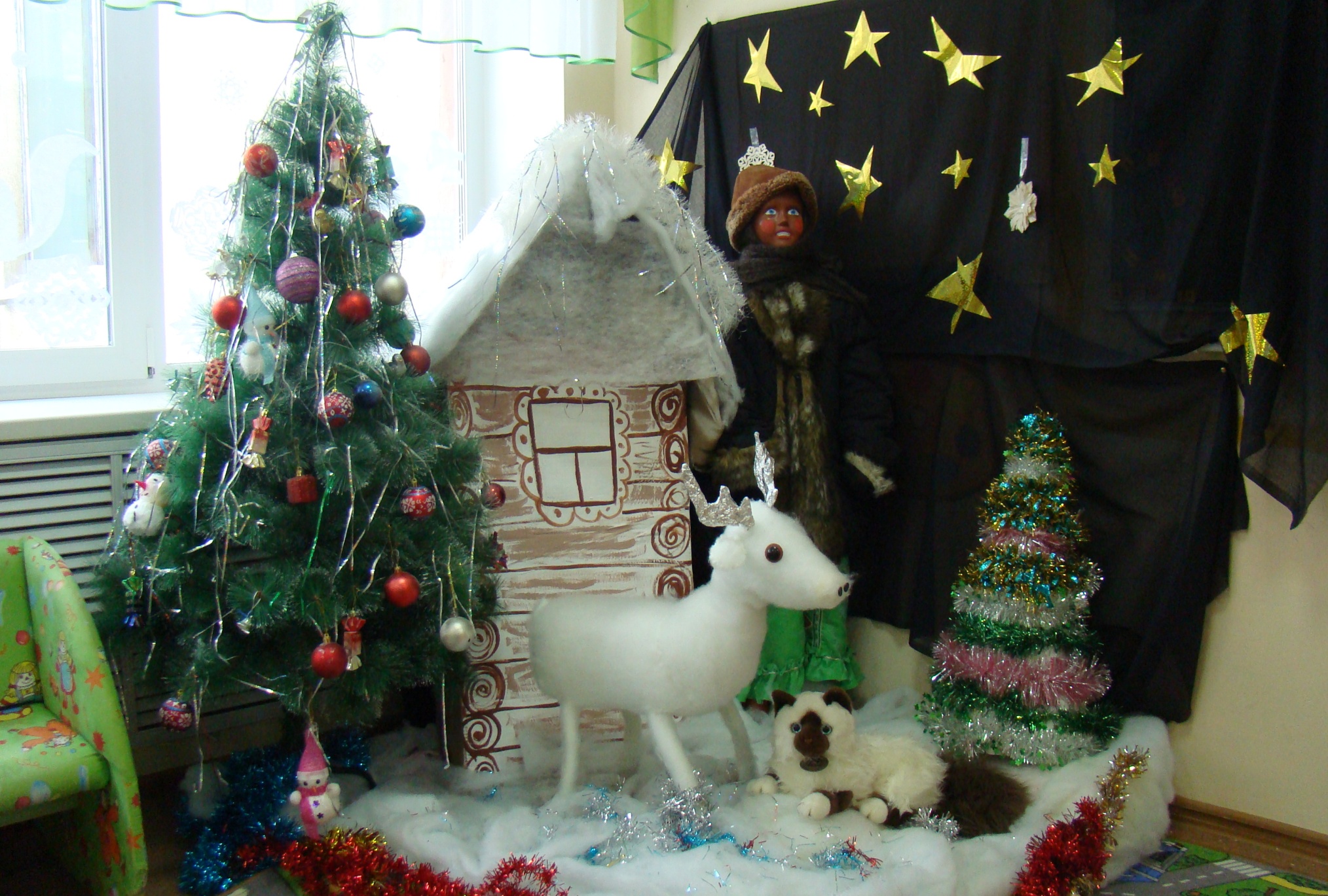 Сказка «Серебряное копытце»
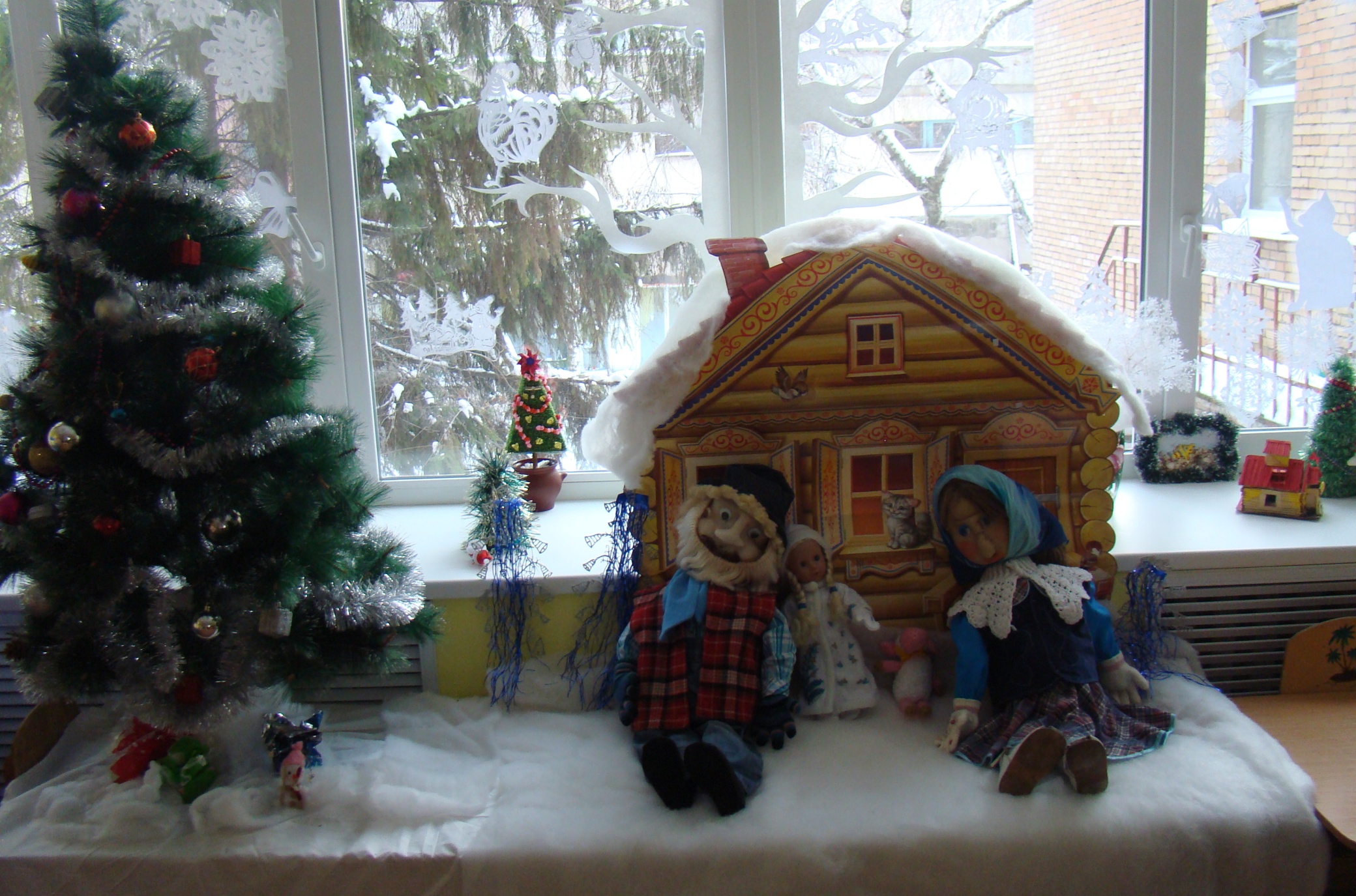 Сказка «Снегурочка»
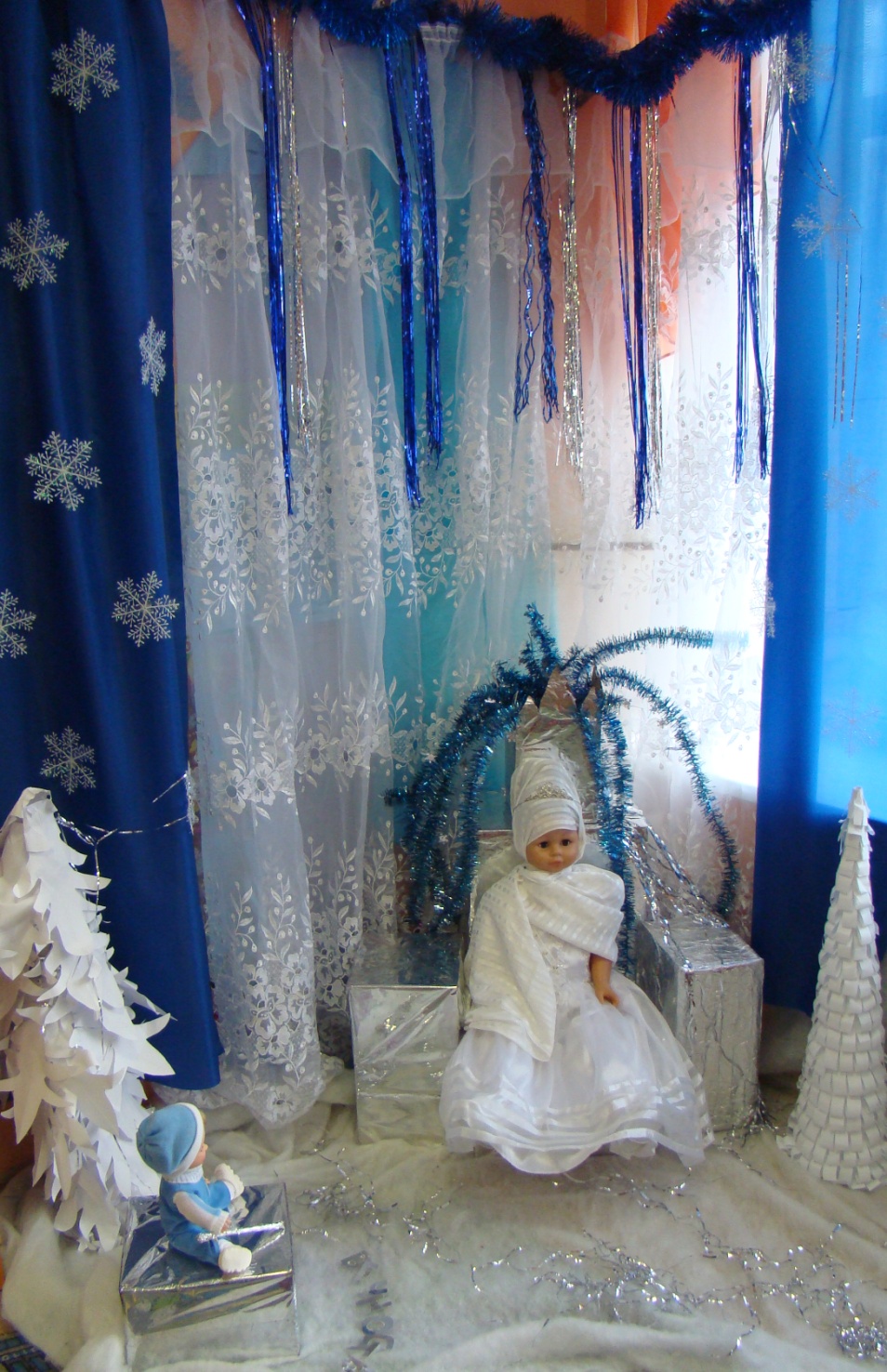 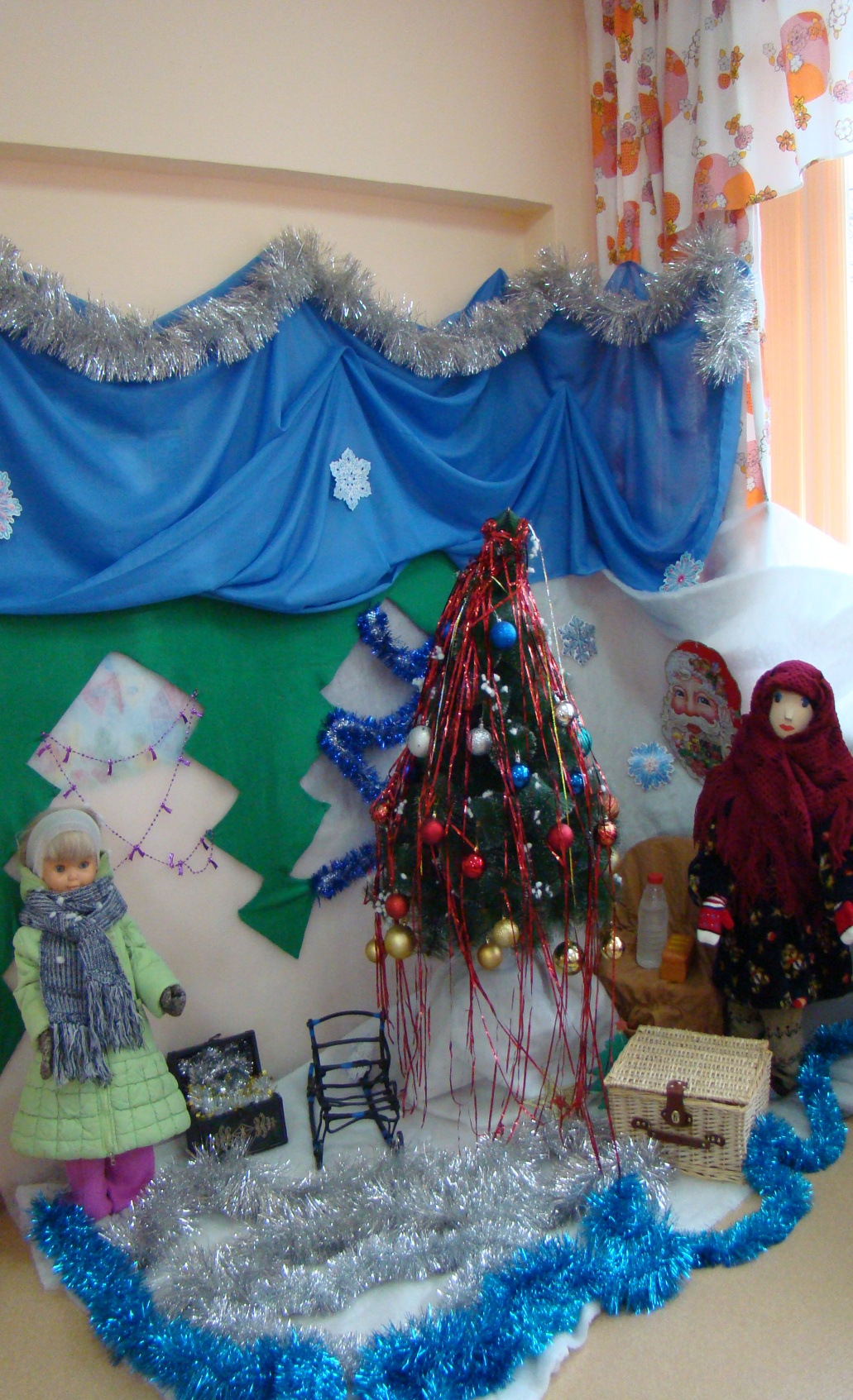 Сказки «Снежная королева» и «Морозко»
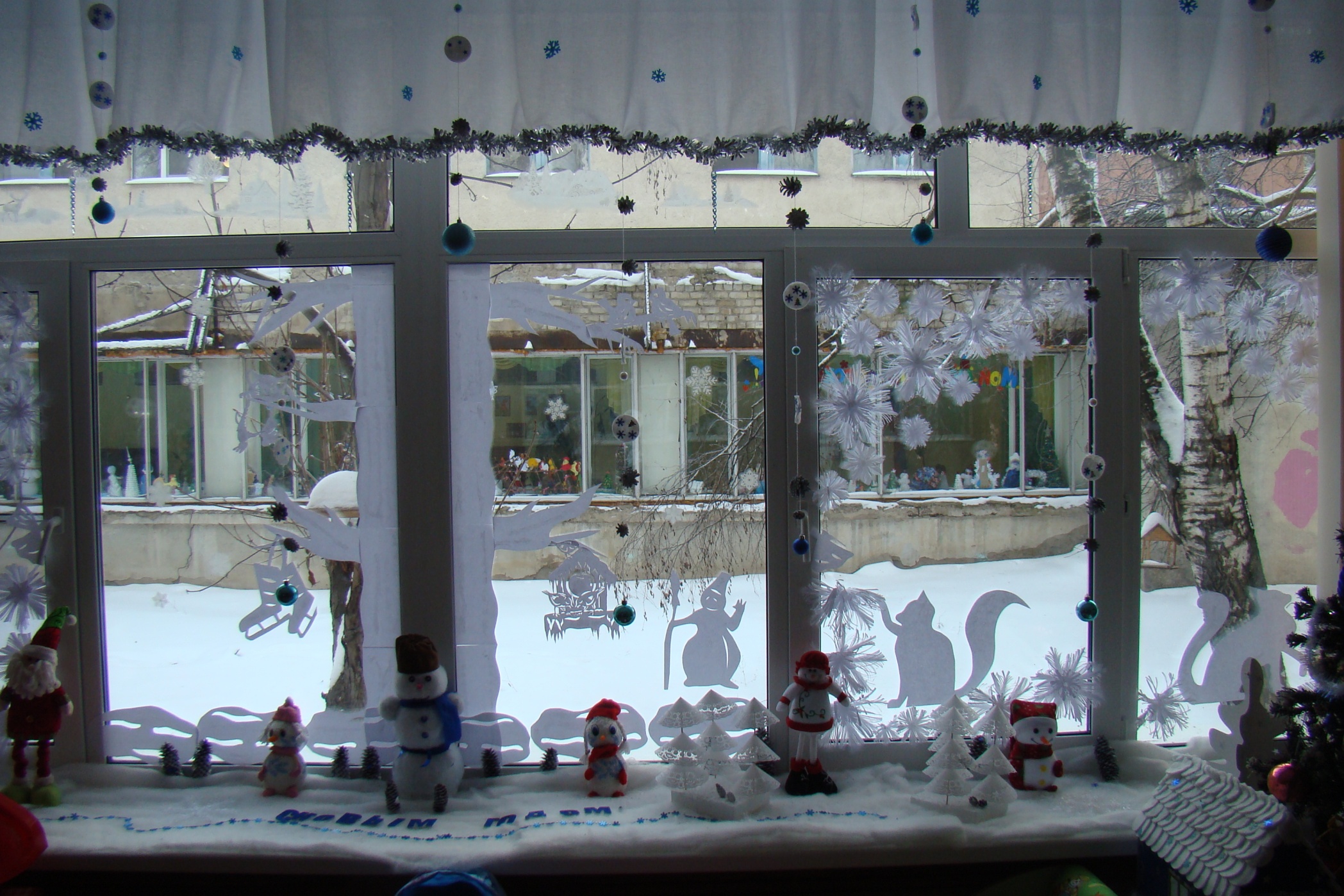 Сказка «Снеговик Почтовик»
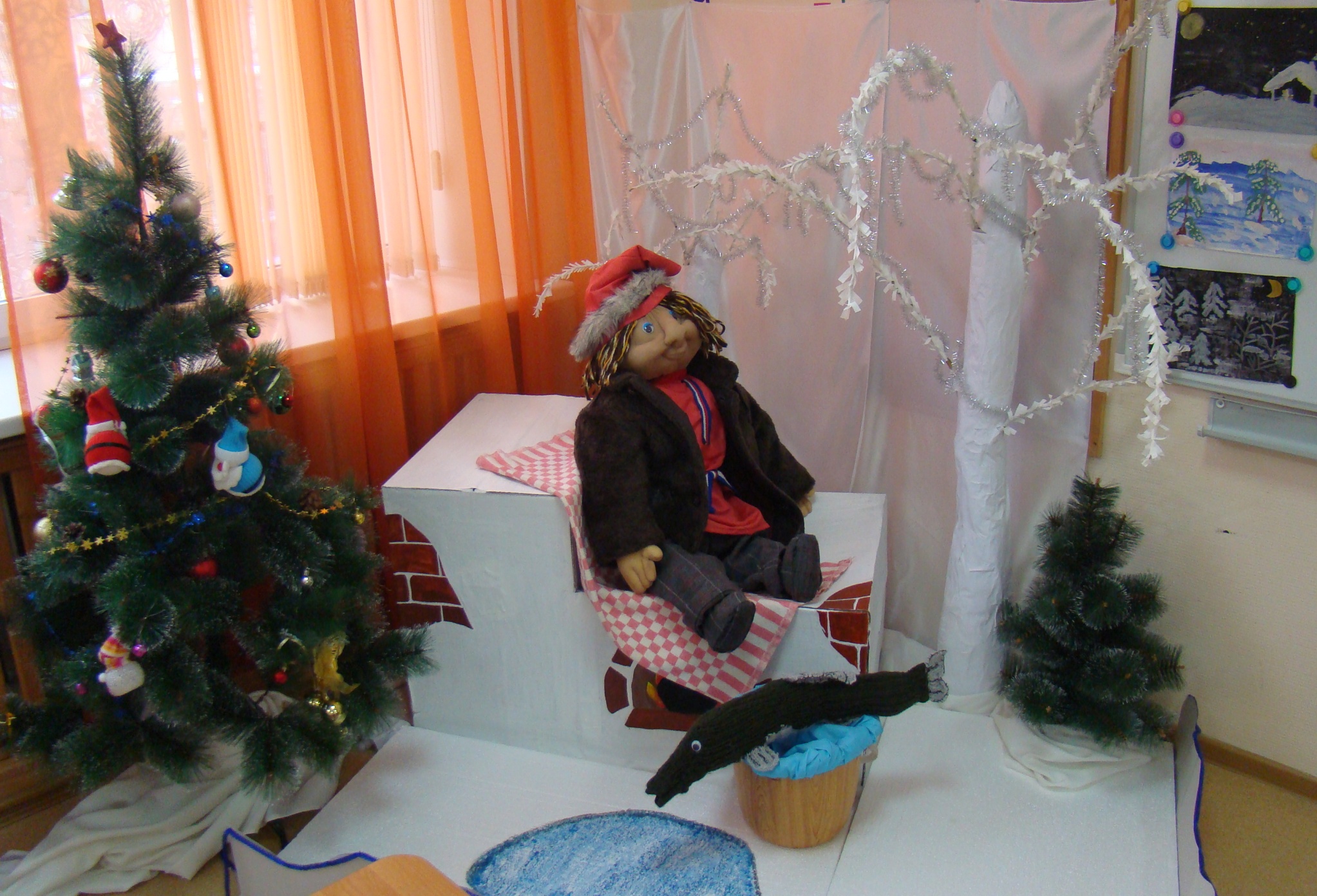 Сказка «По-Щучьему велению»
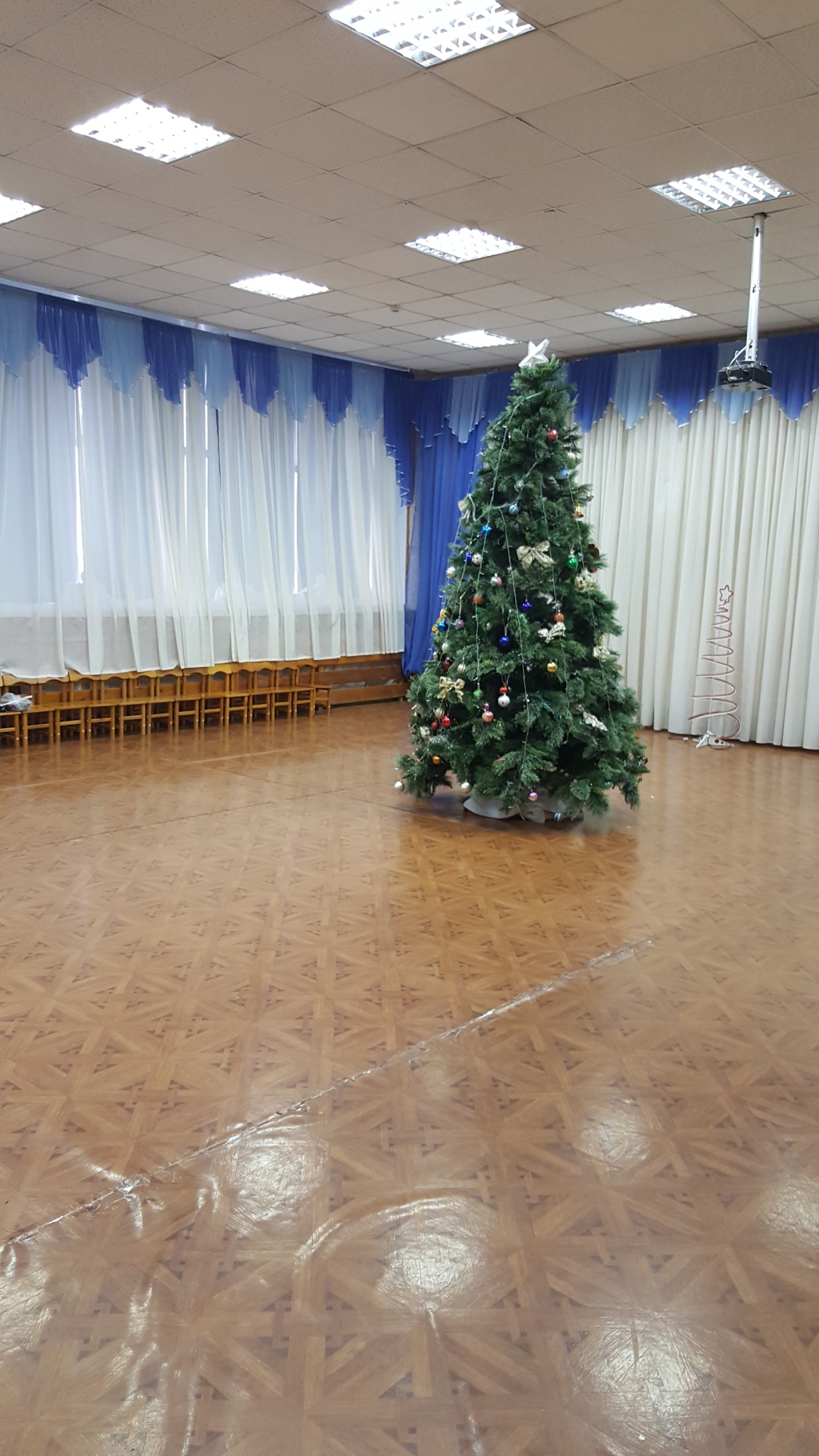 Главная елка 
нашего сада 
находится в 
музыкальном зале.
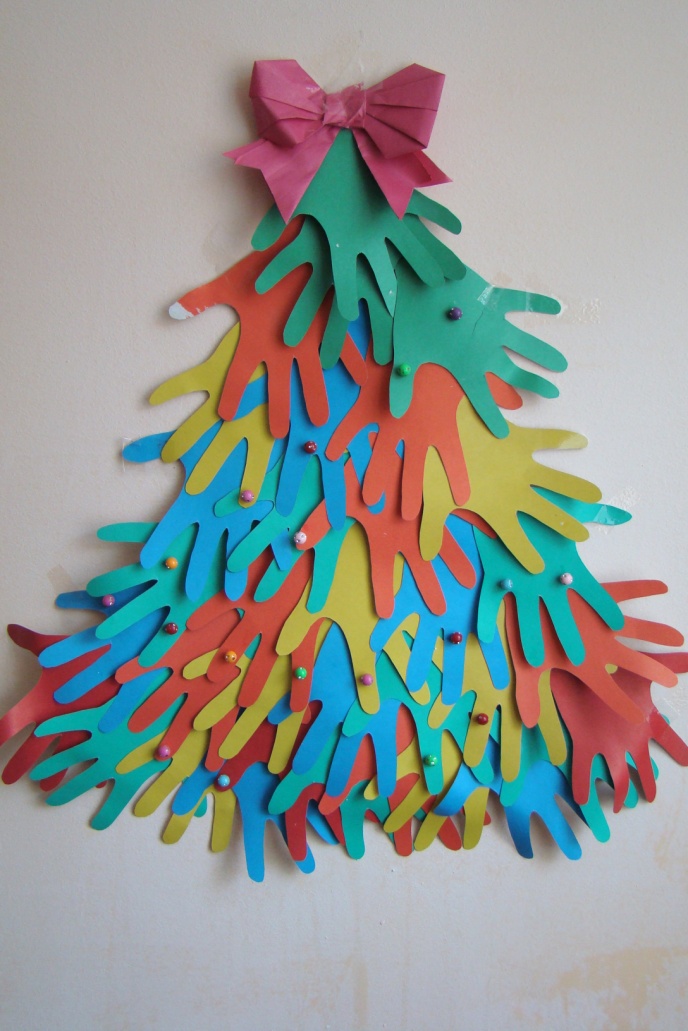 Парад креативных елок
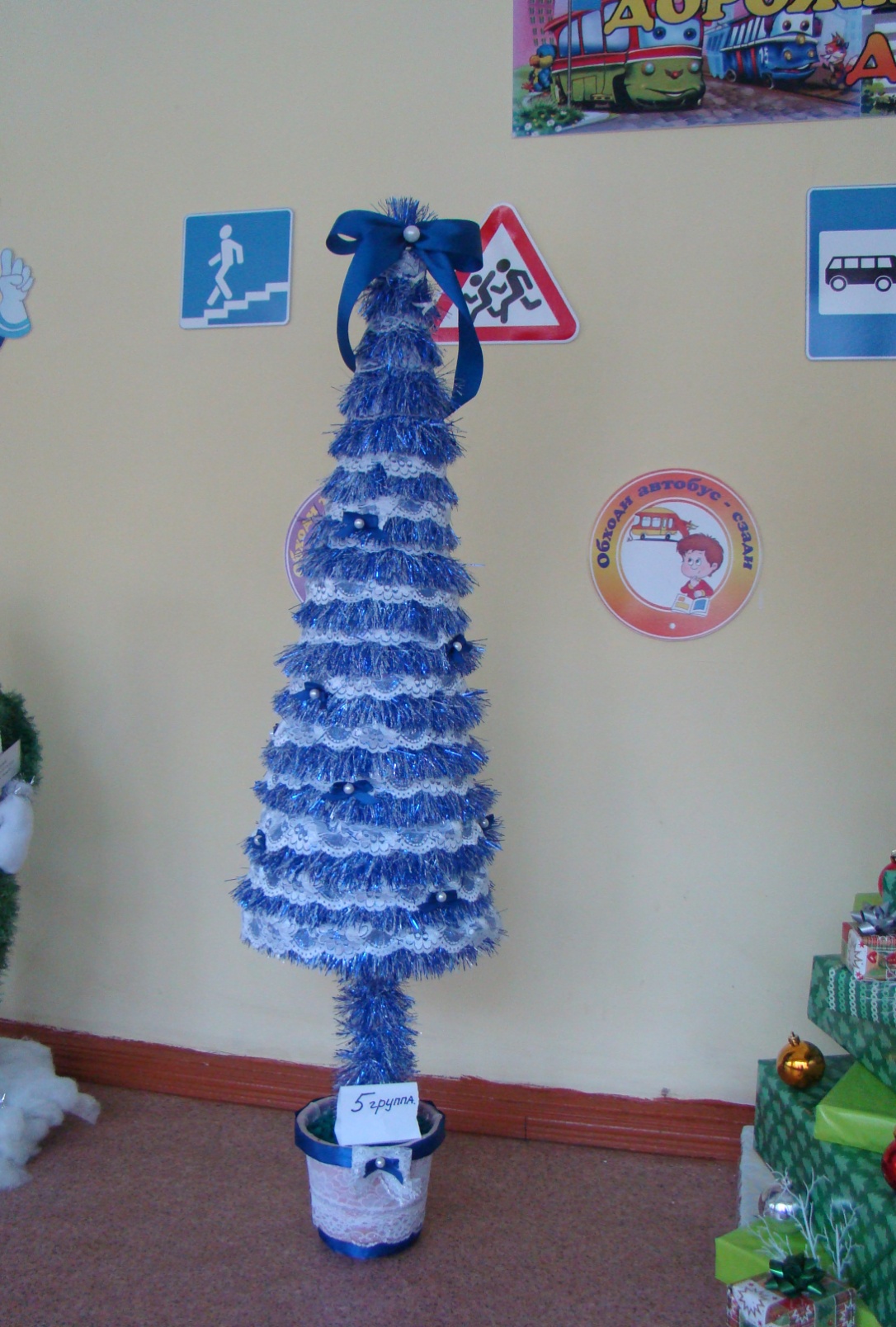 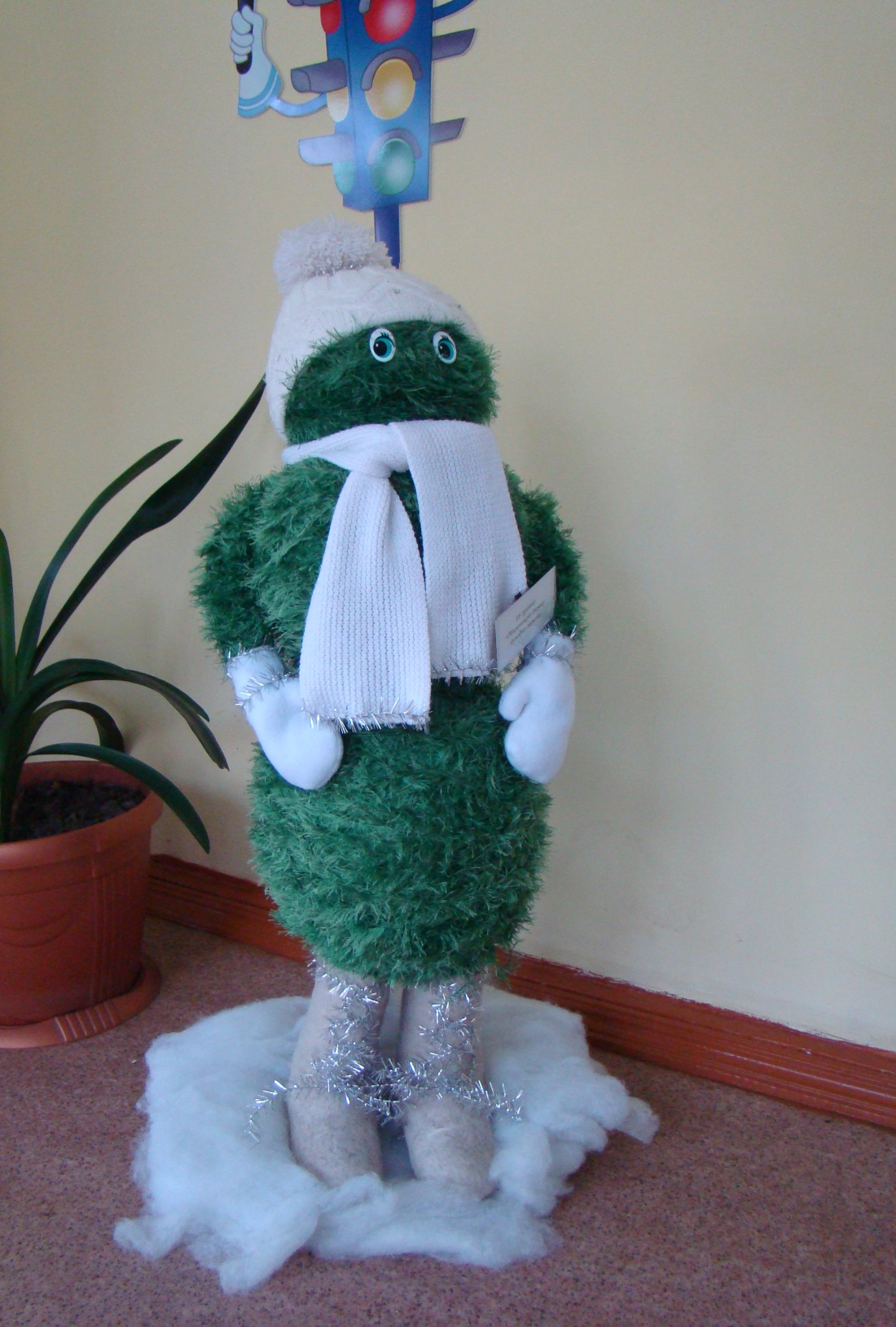 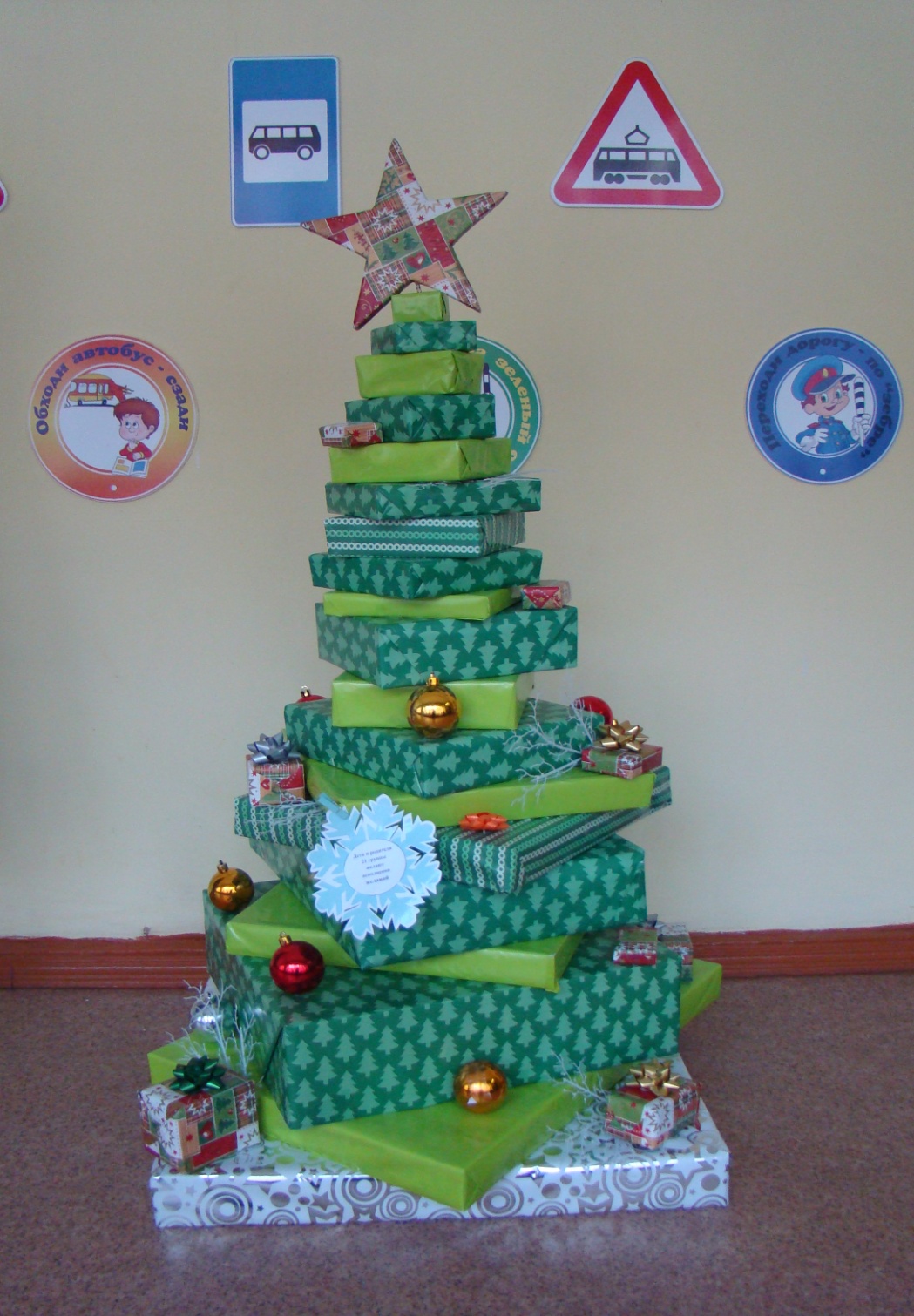 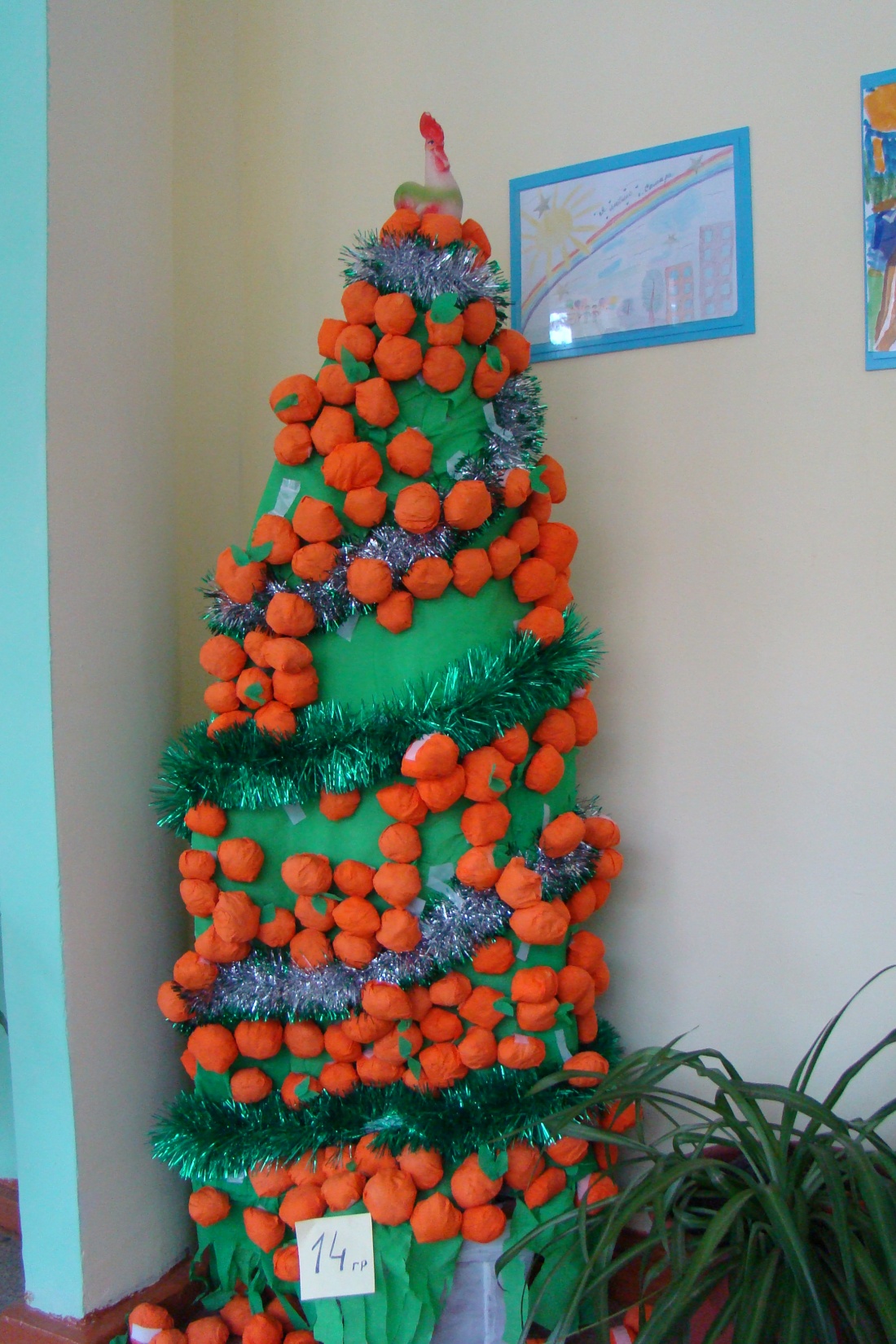 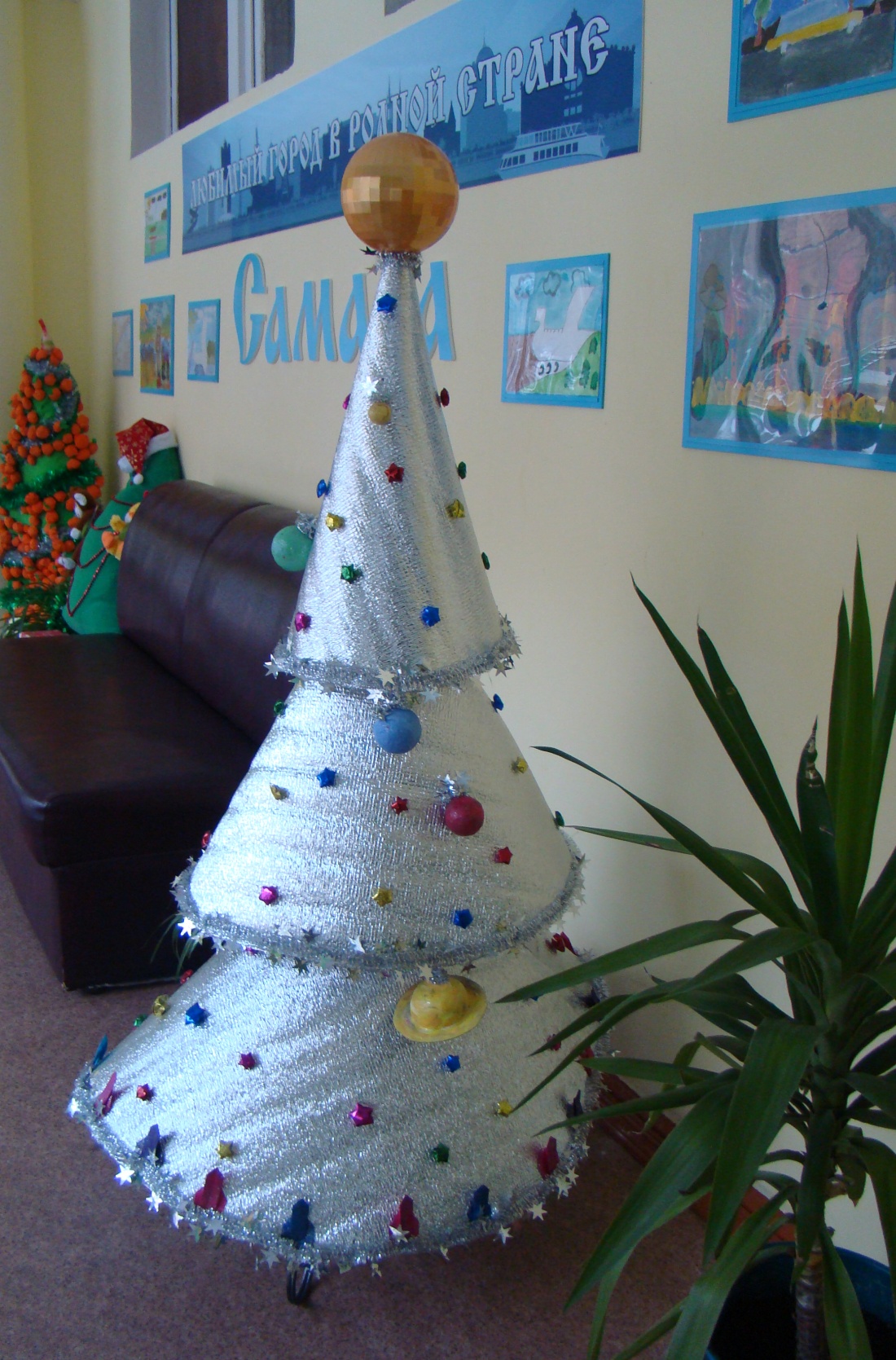 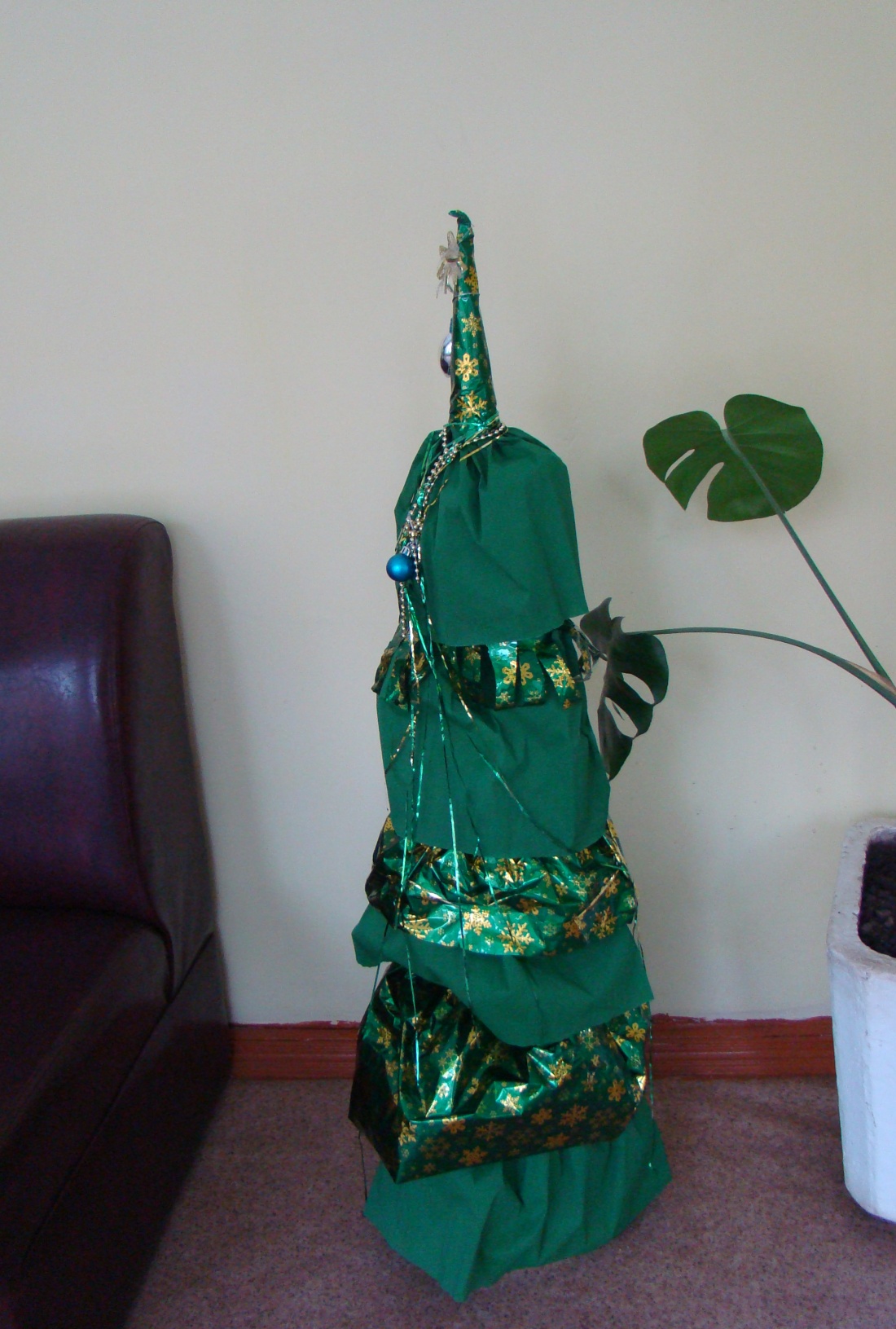 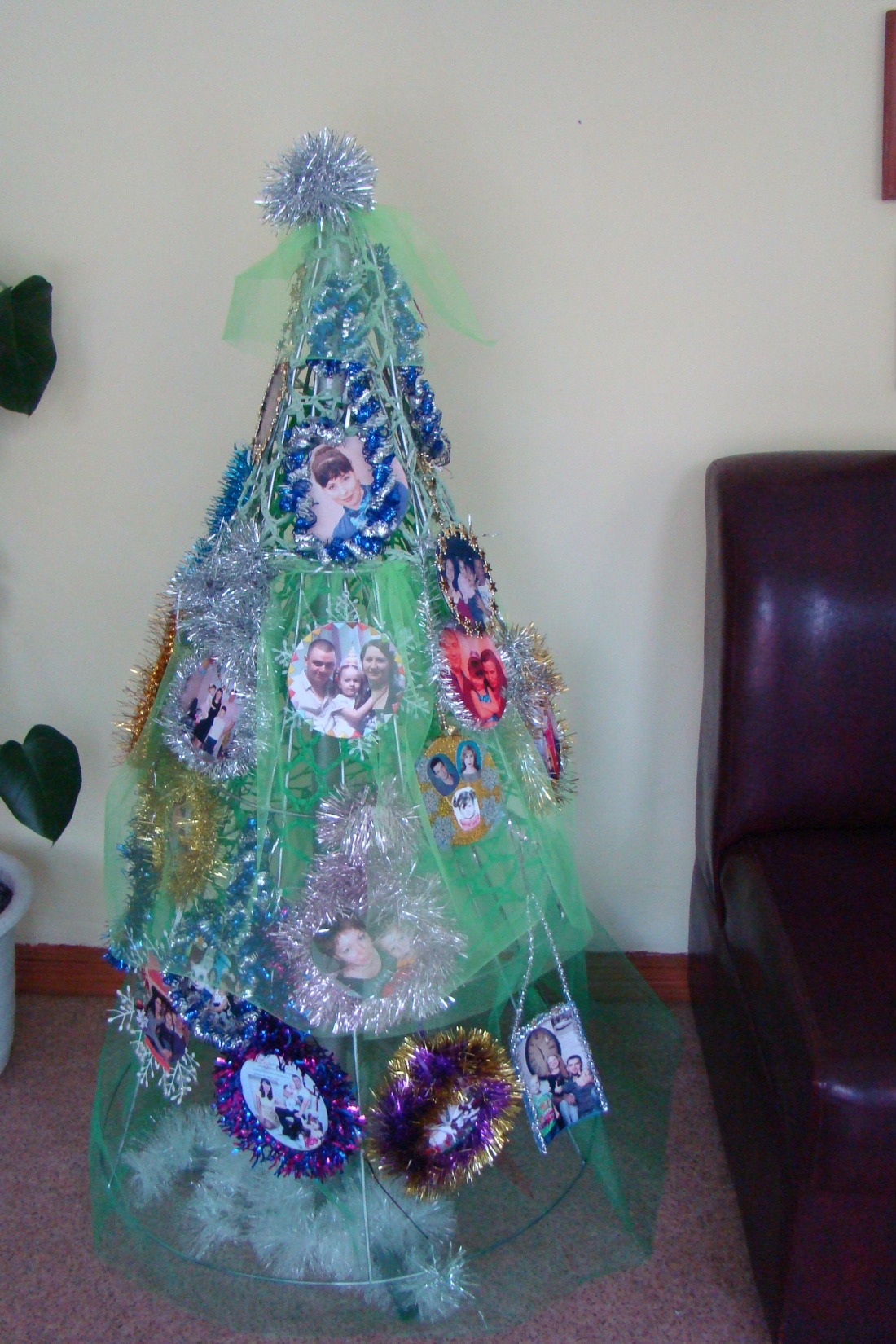 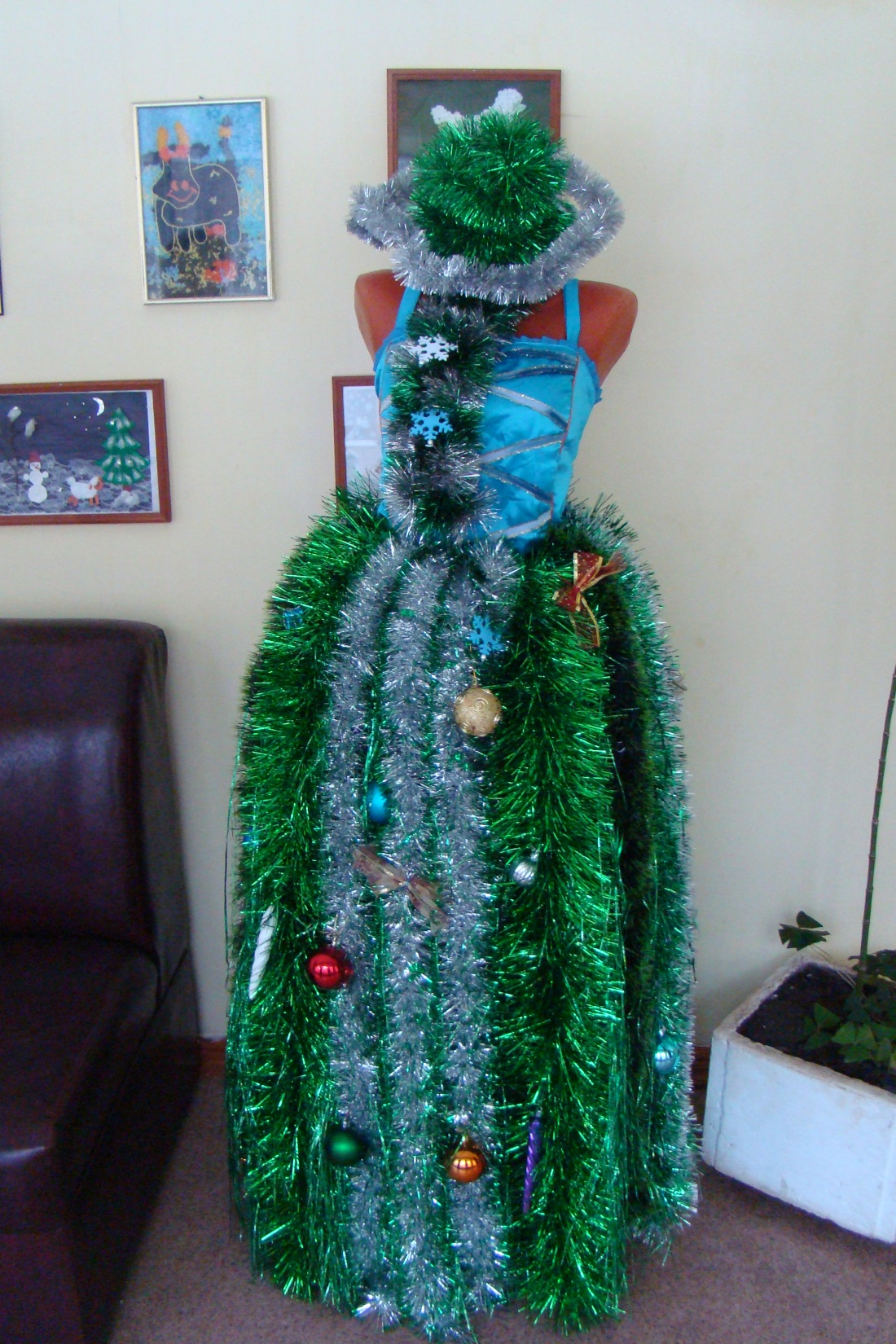 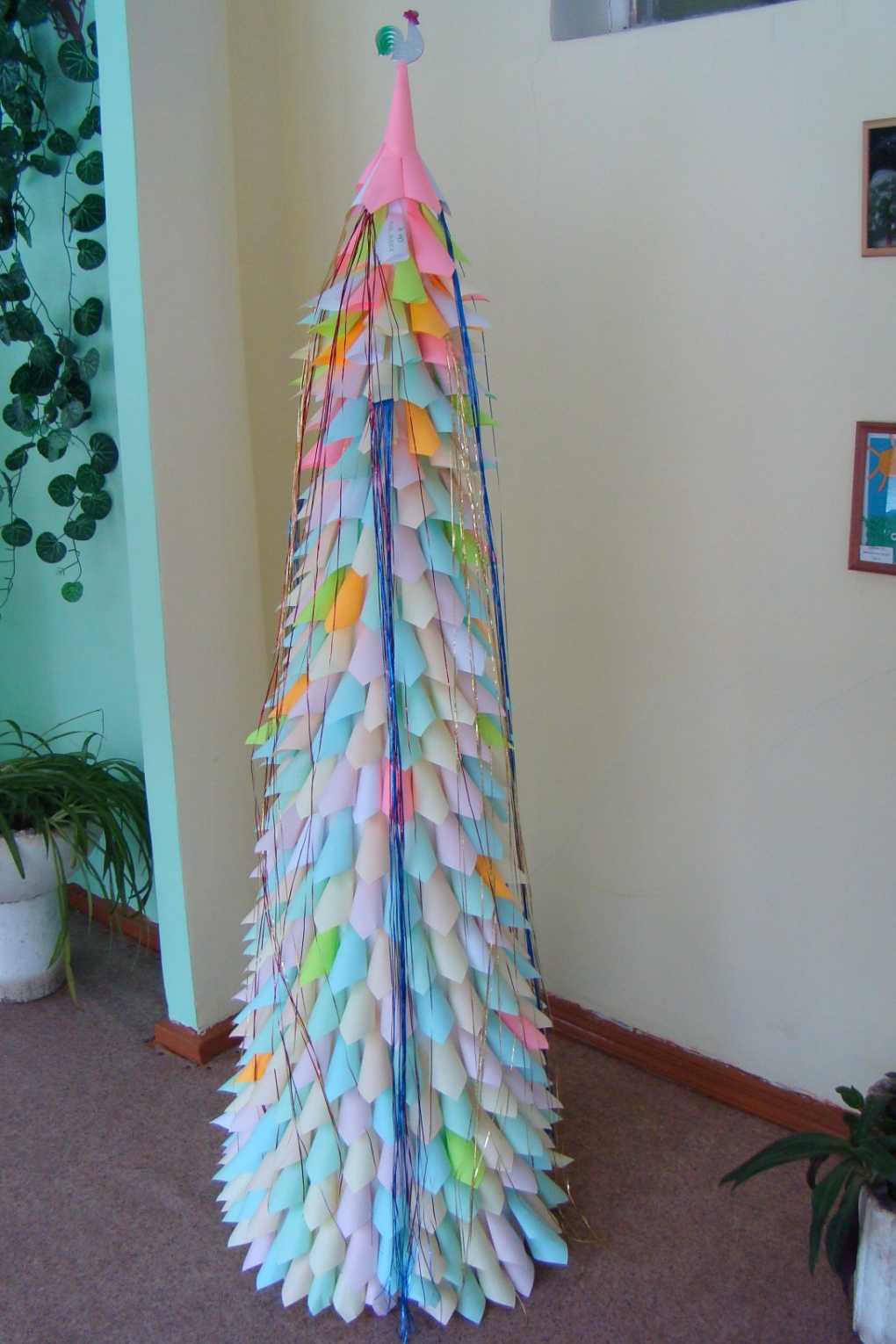 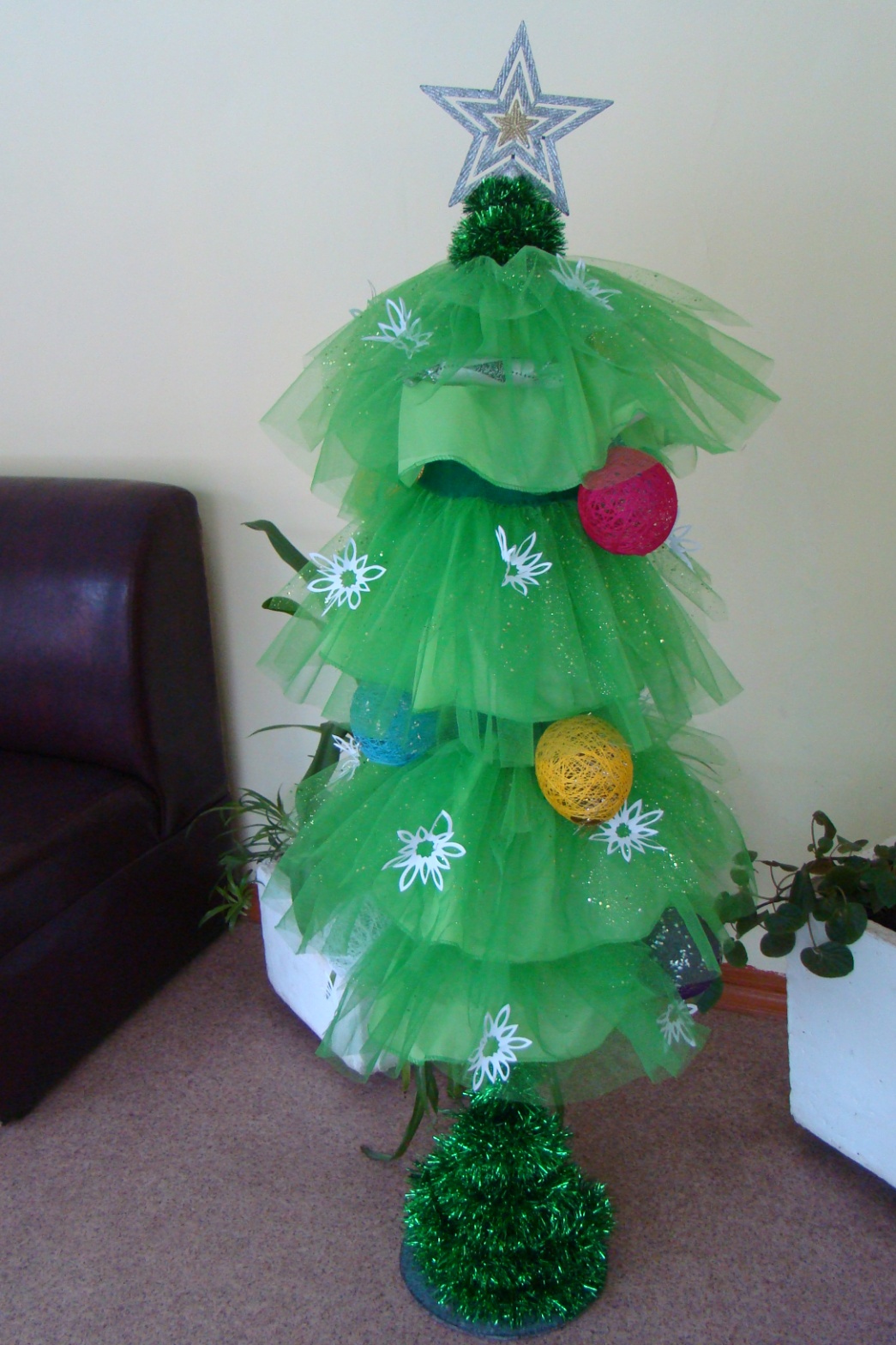 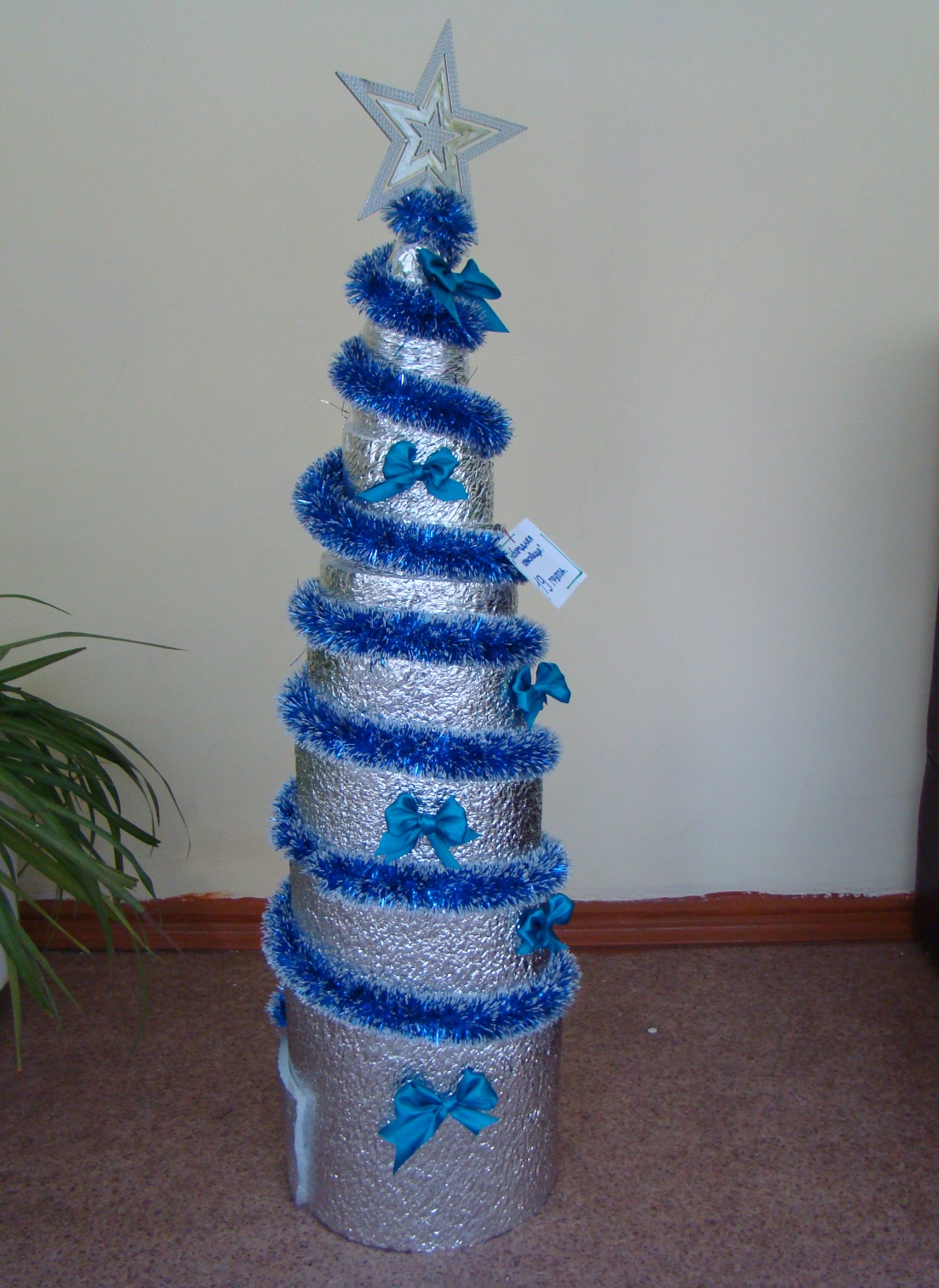 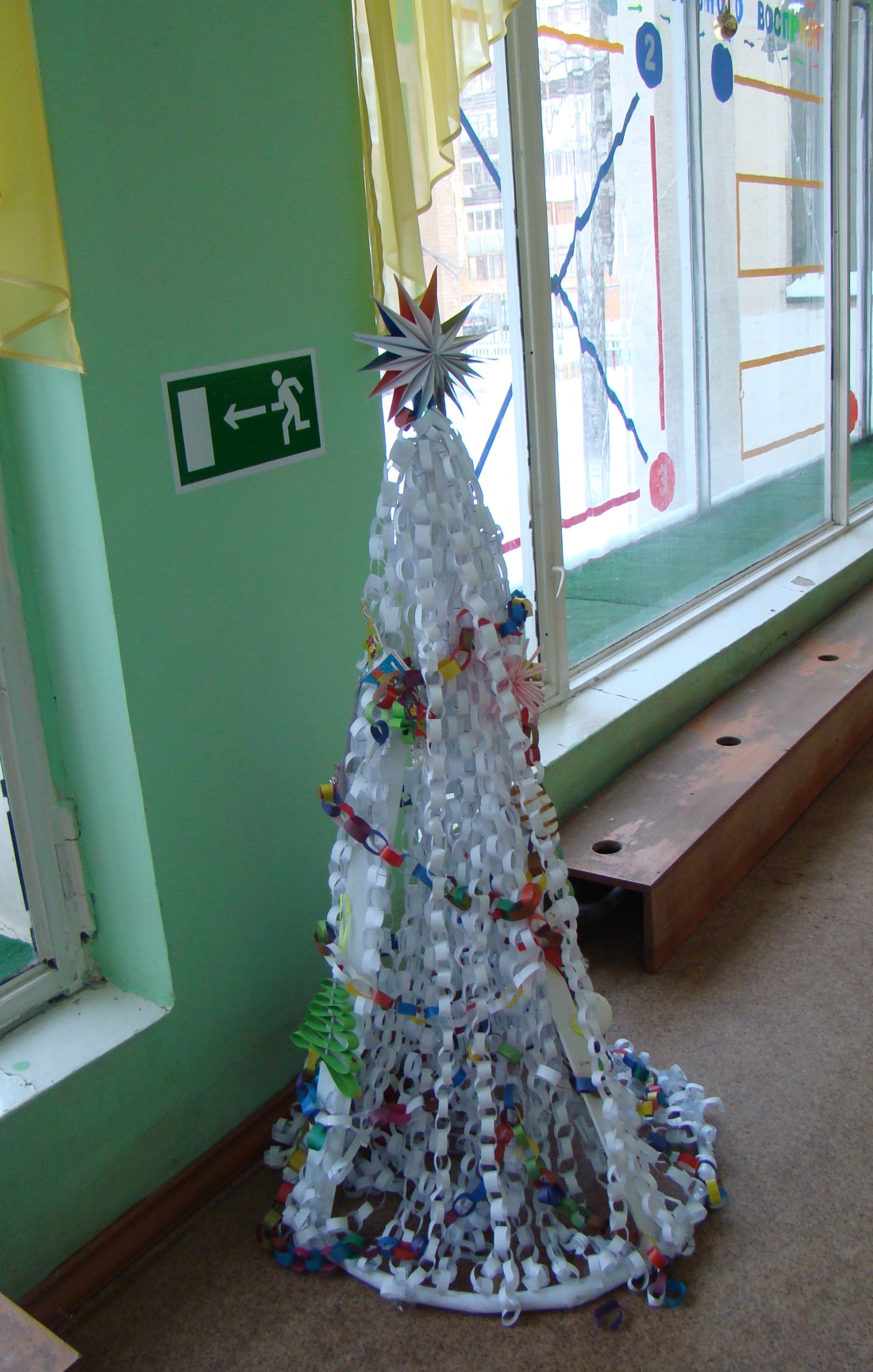 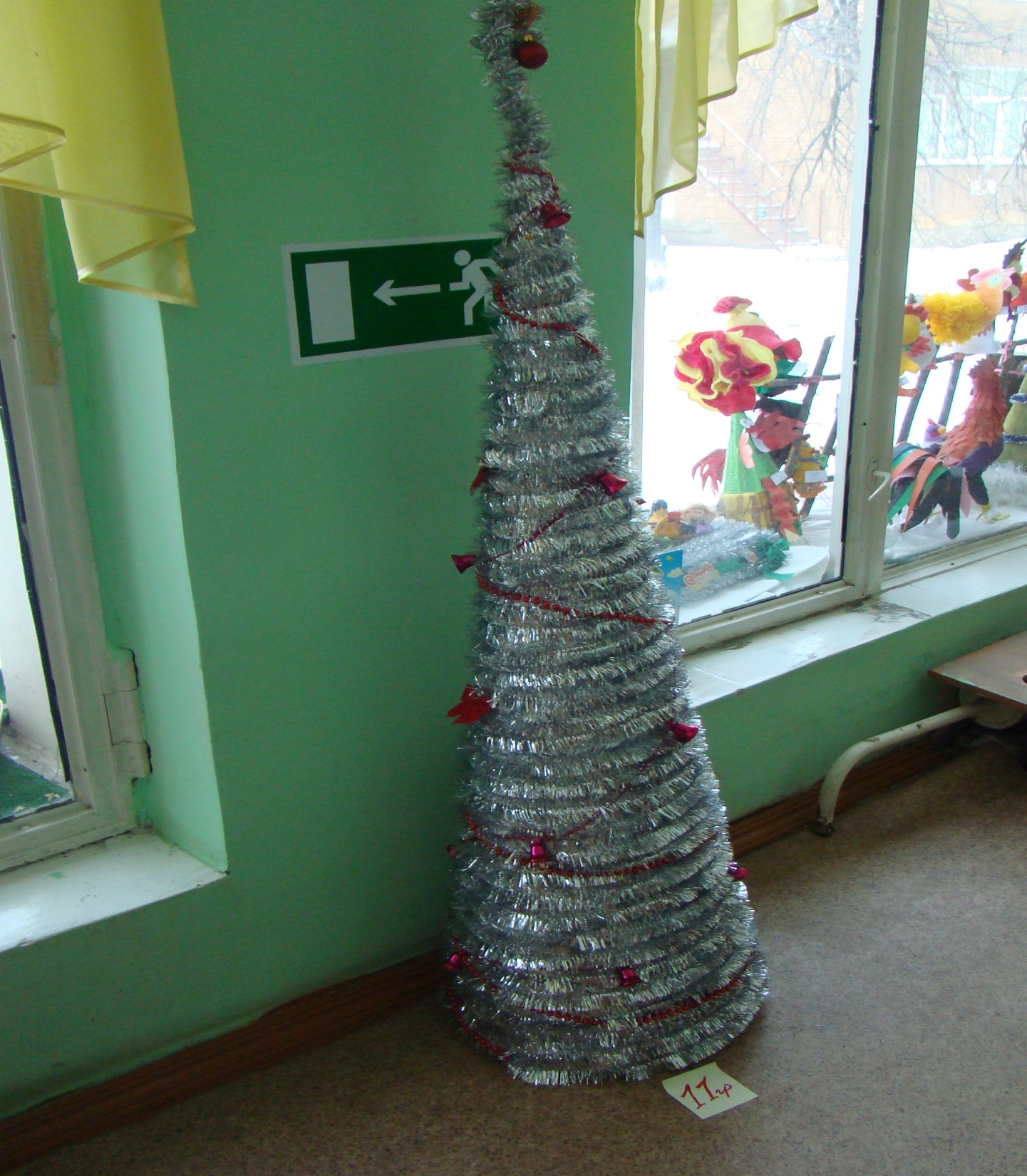 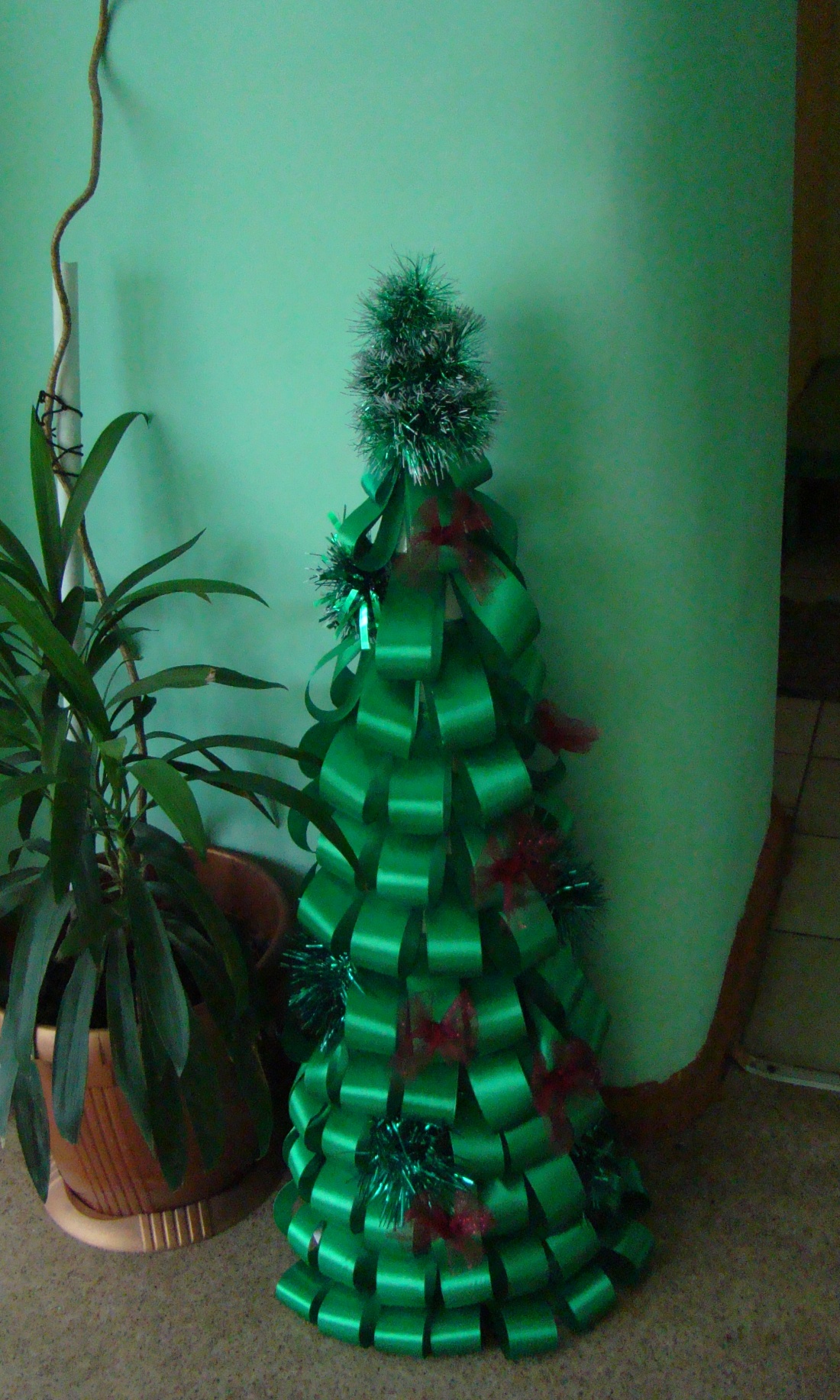 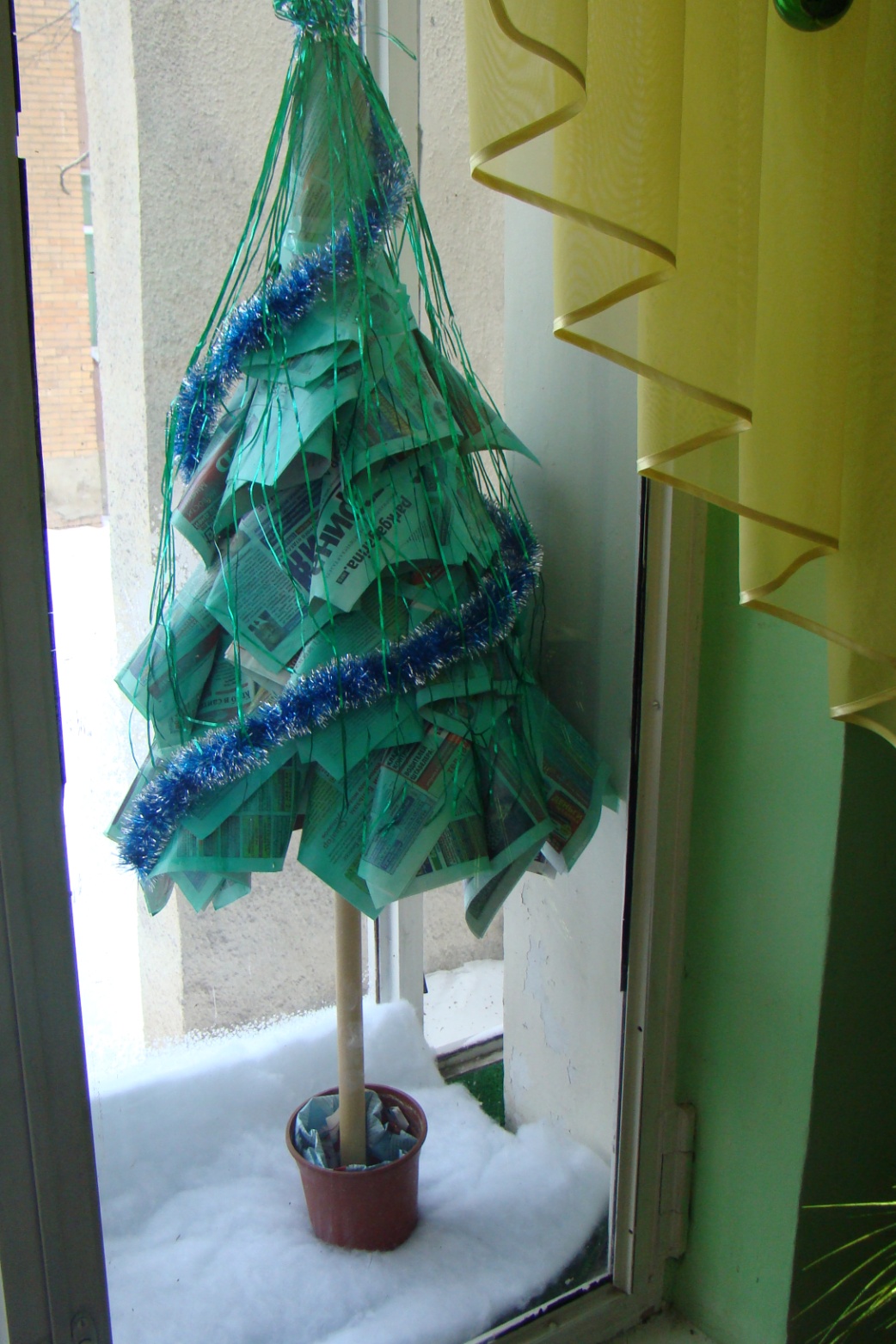 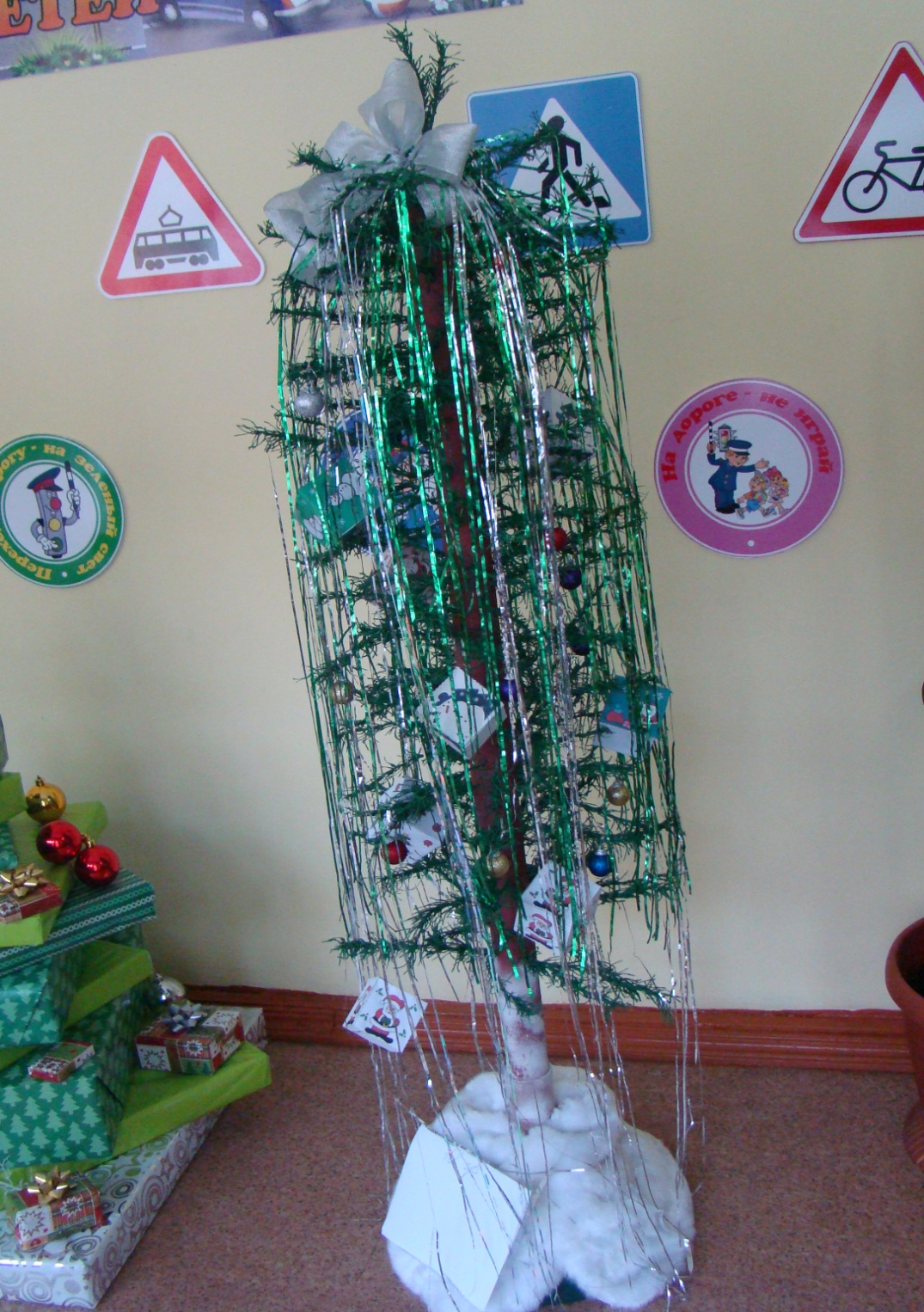 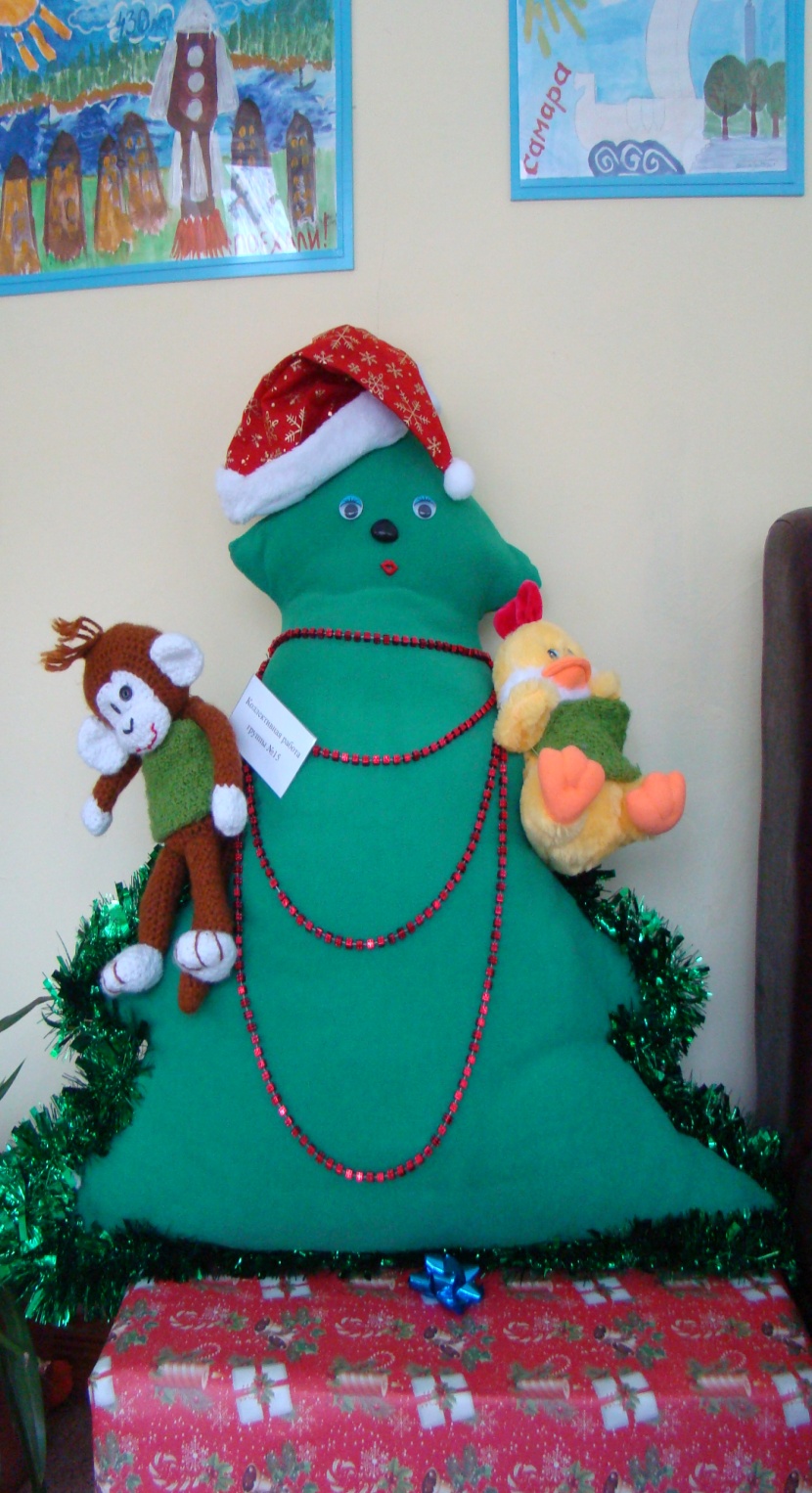 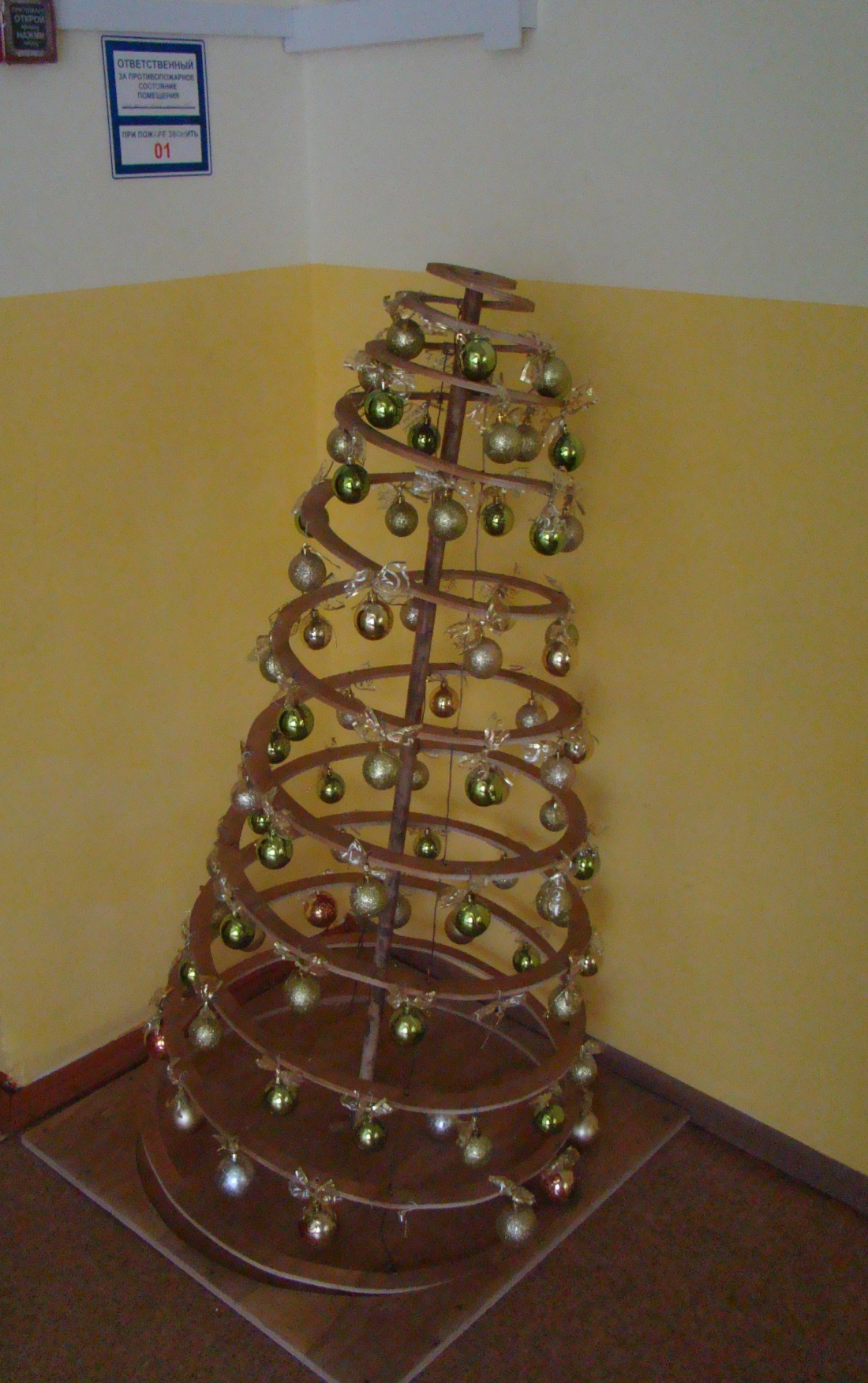 Оформление окон
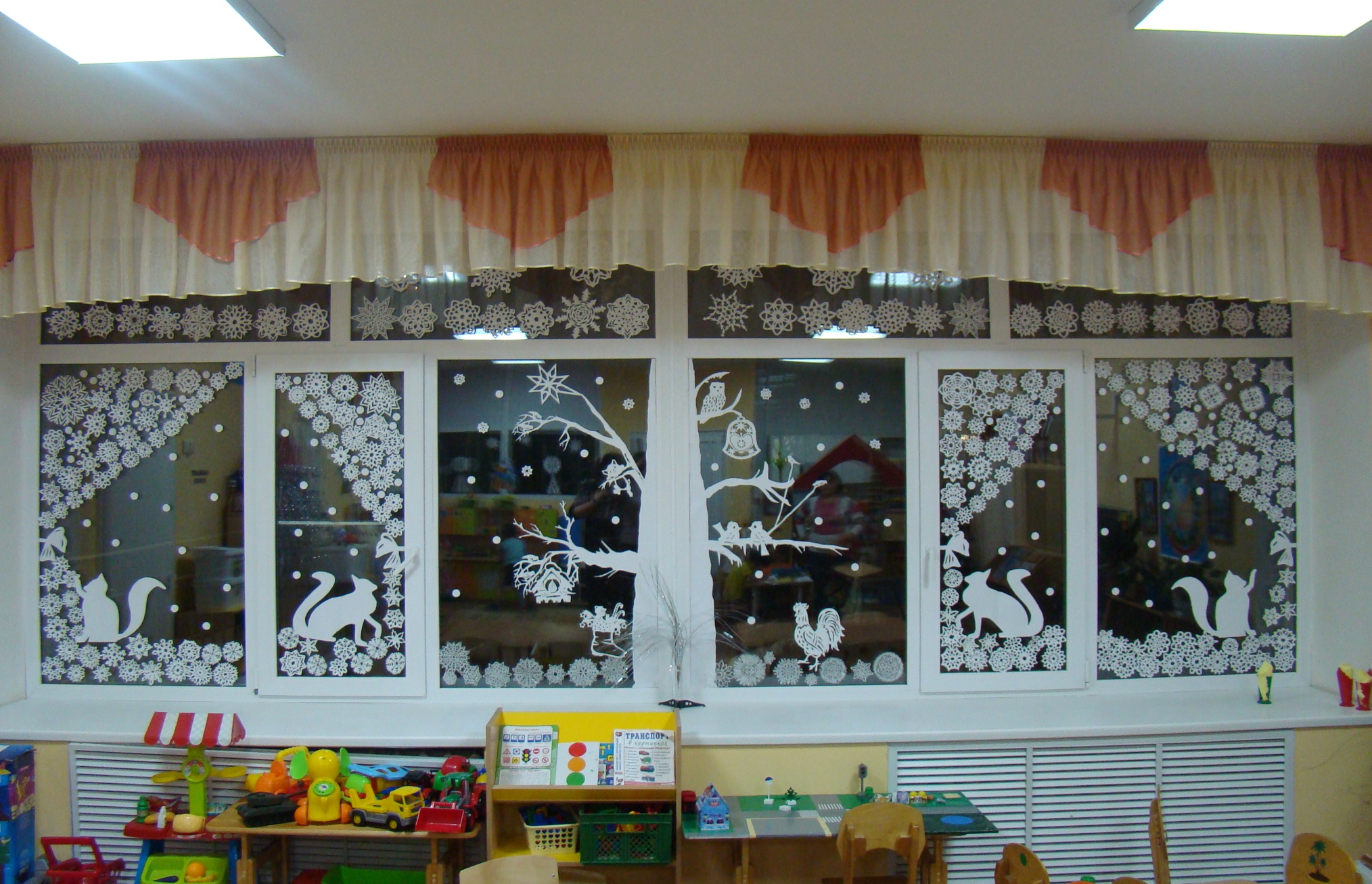 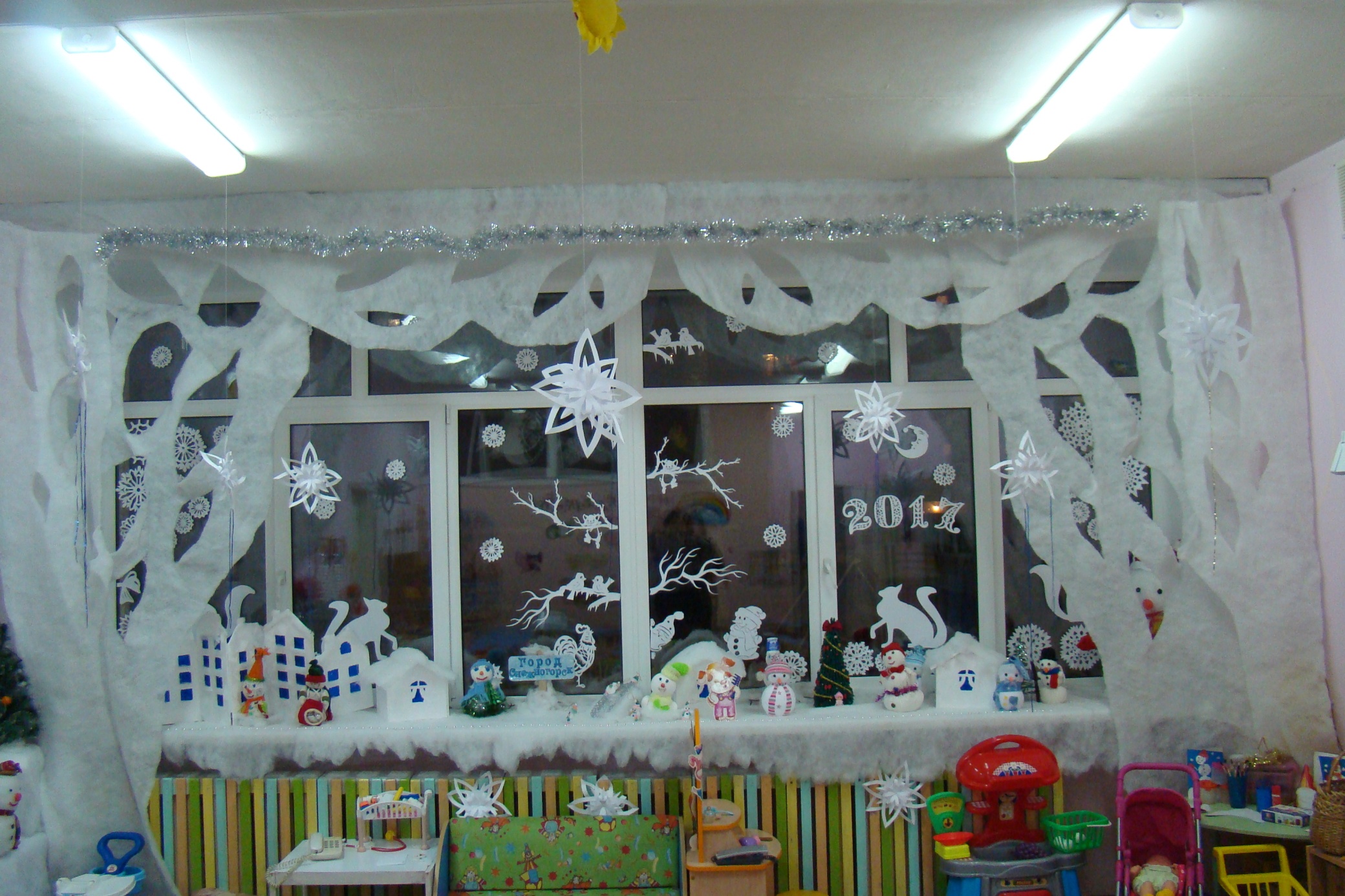 Оформление рекреационных зон
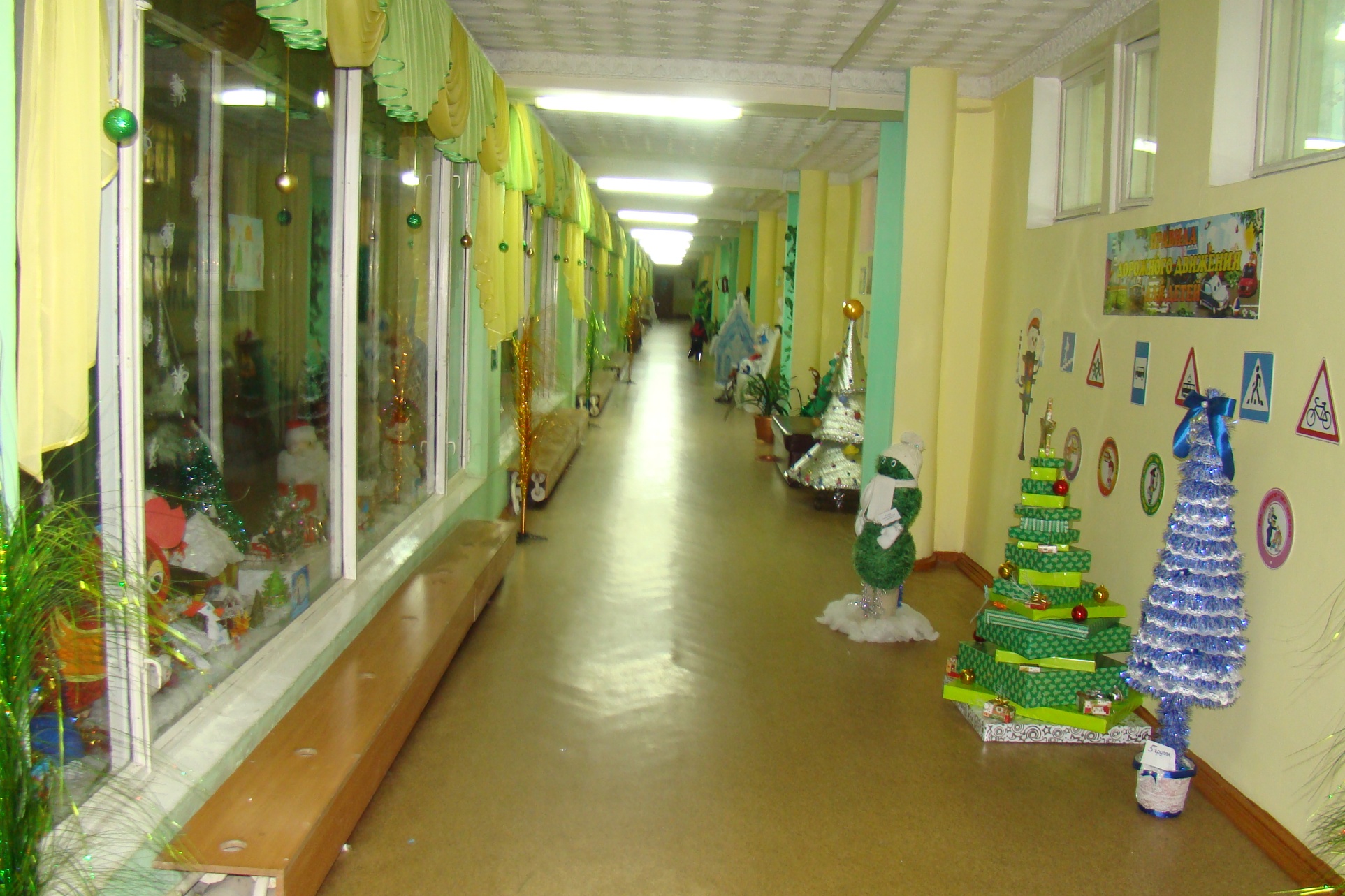 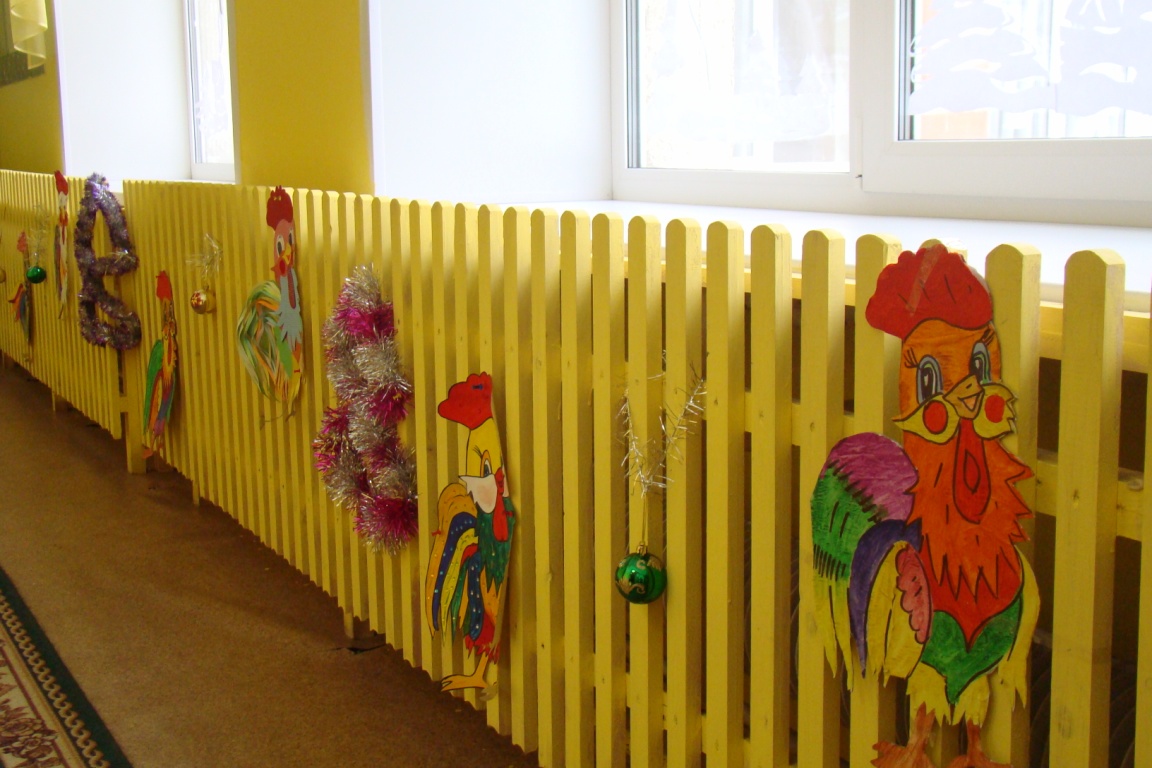 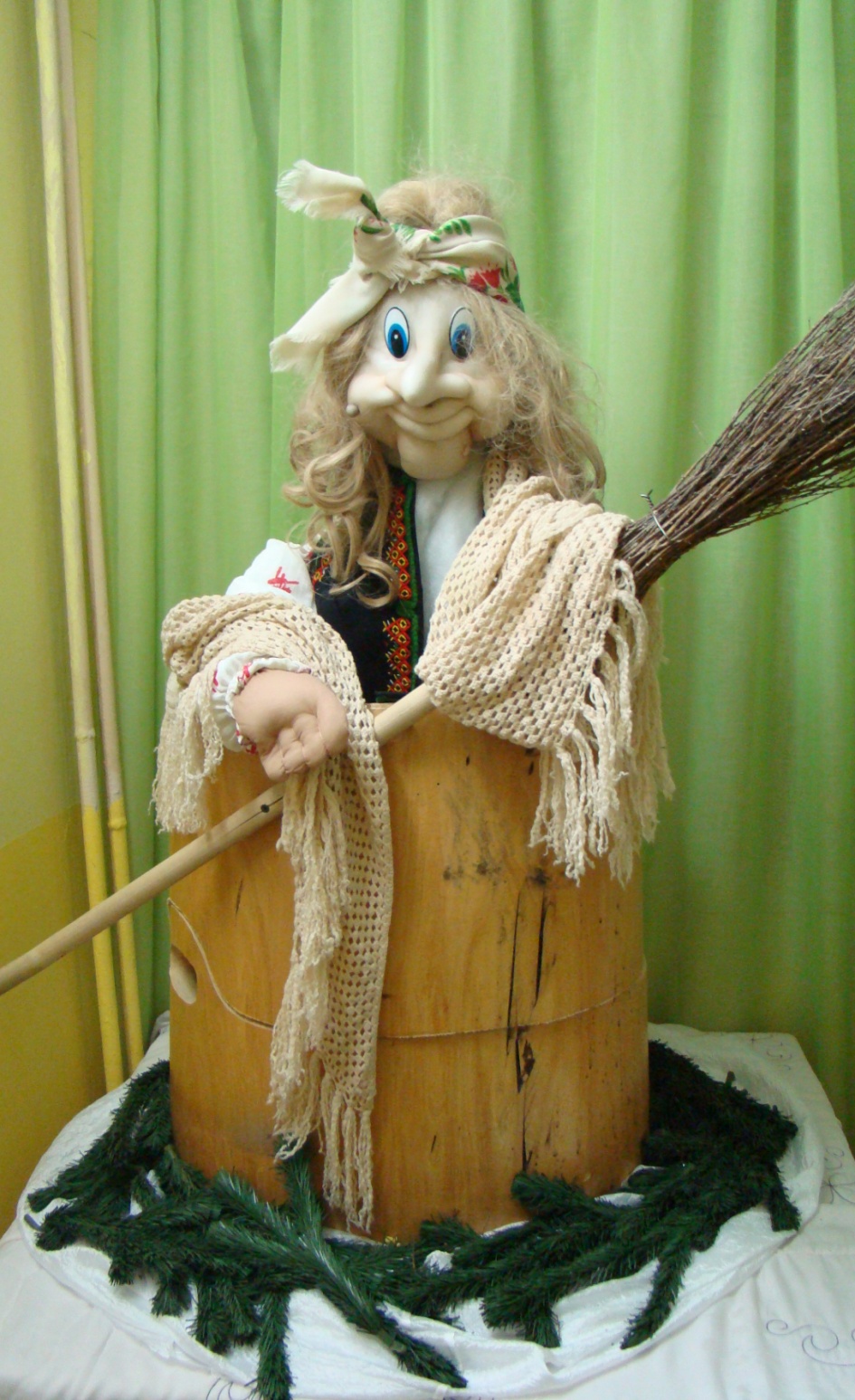 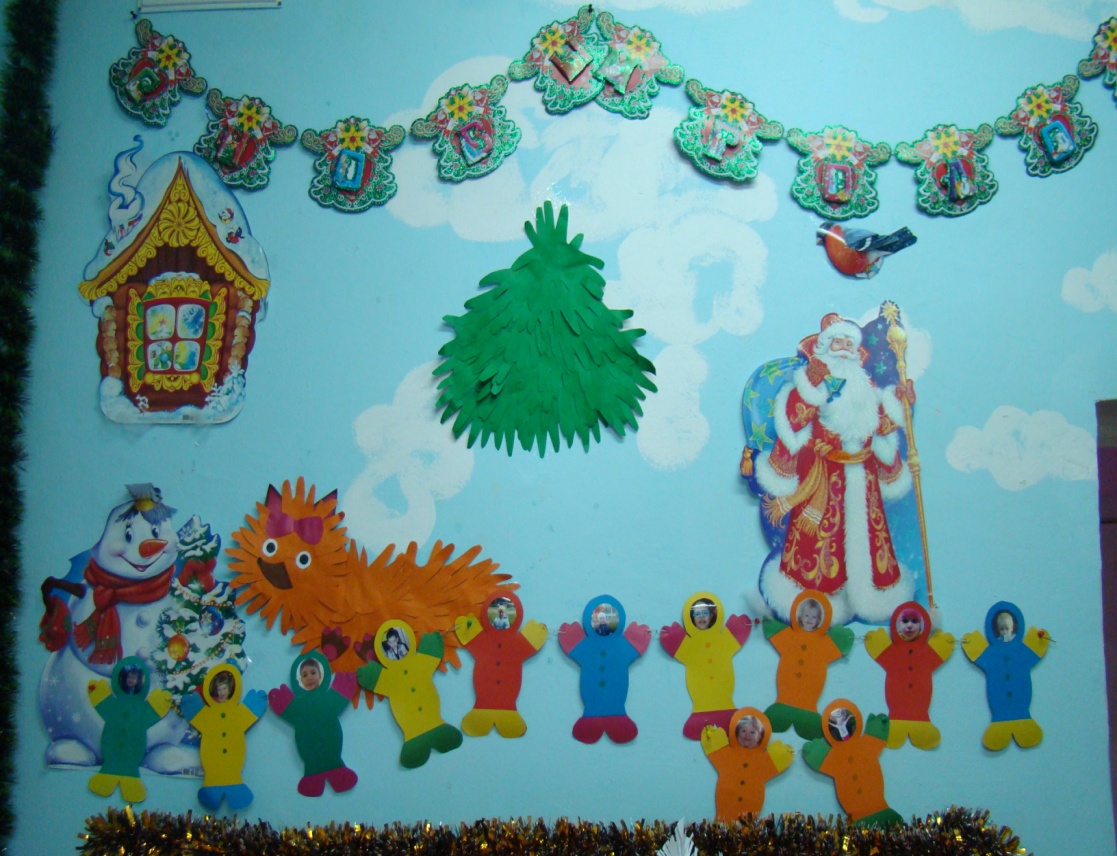 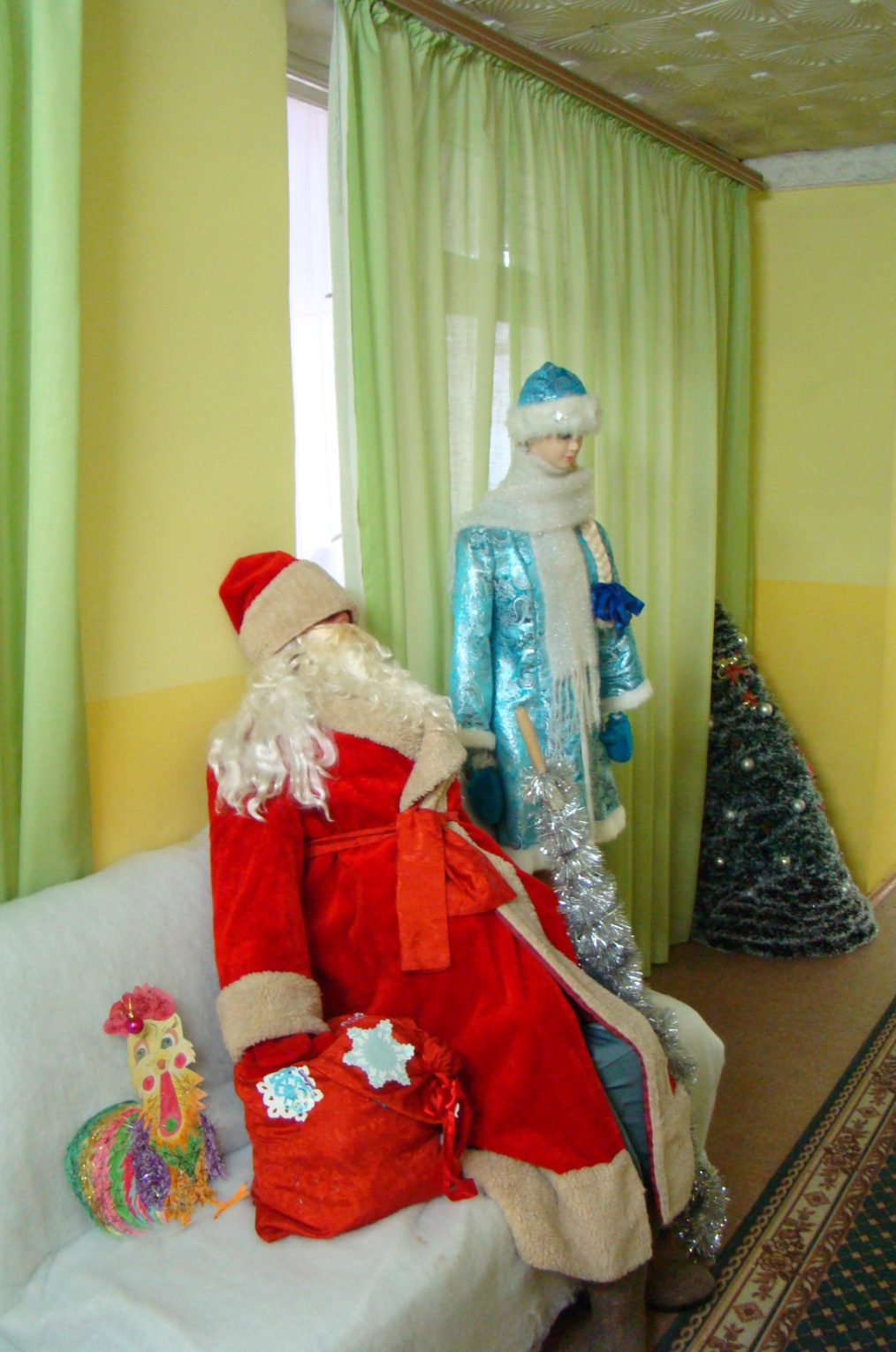 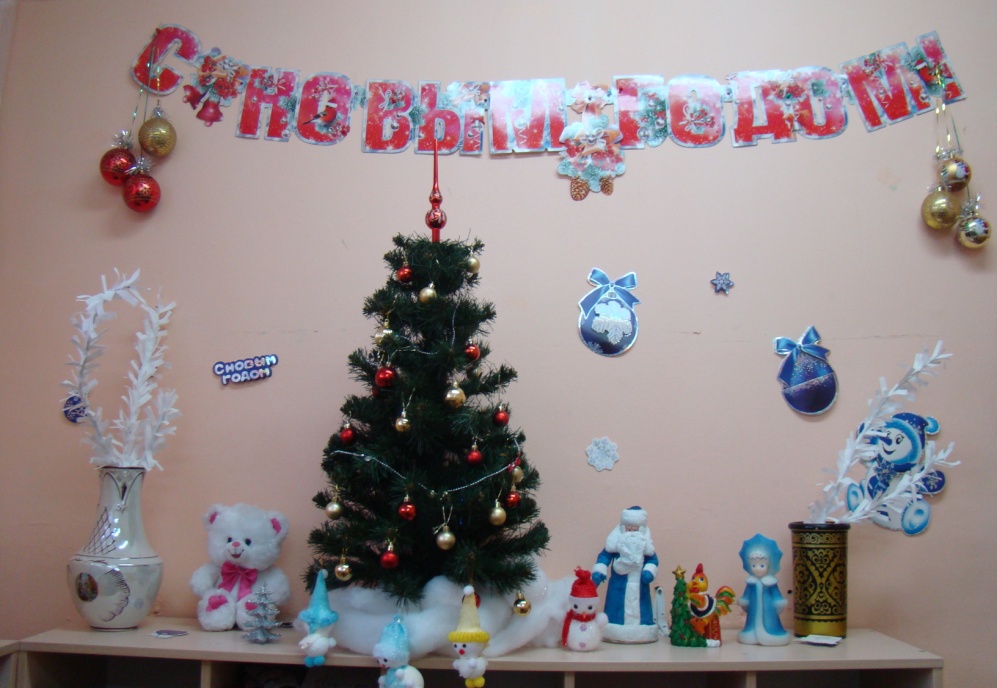 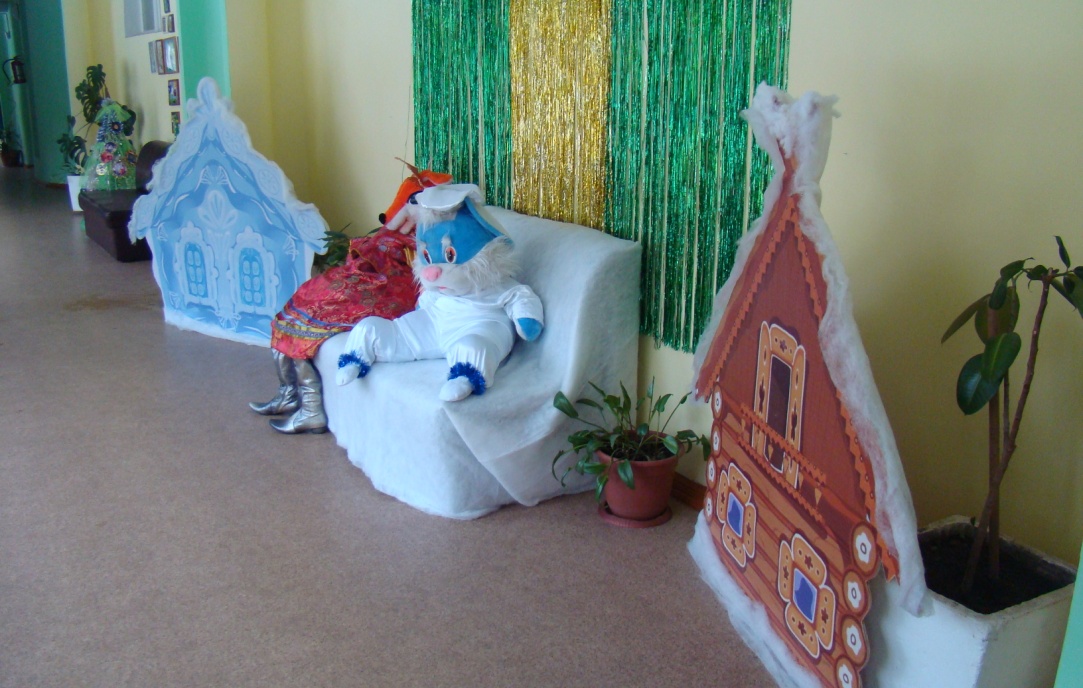 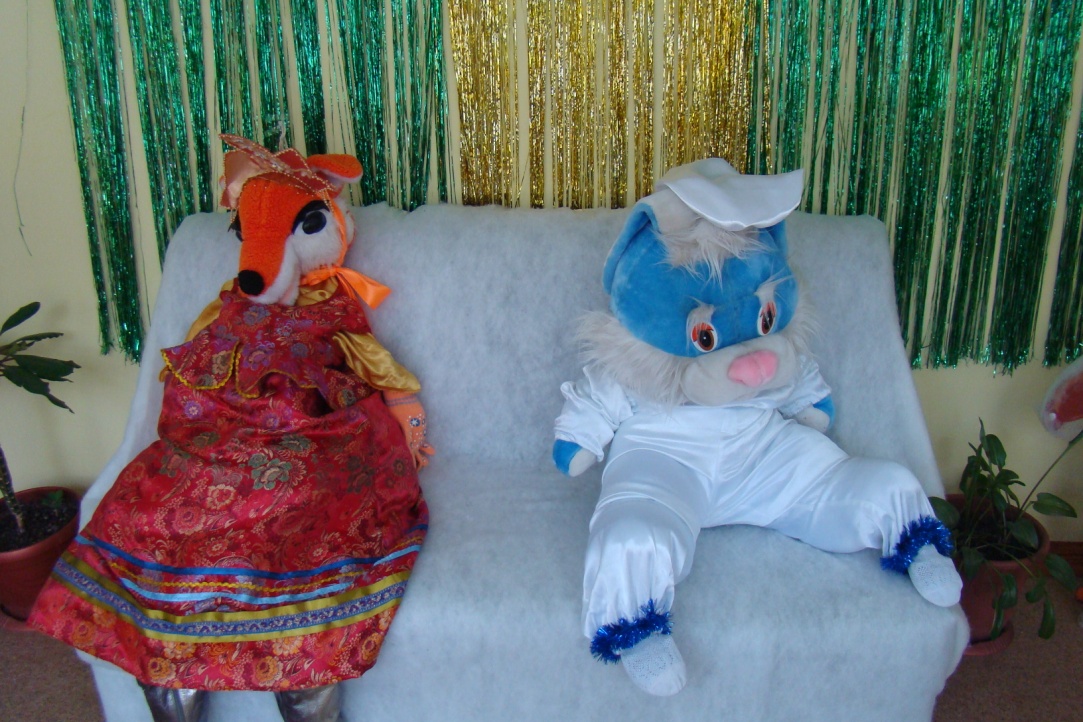 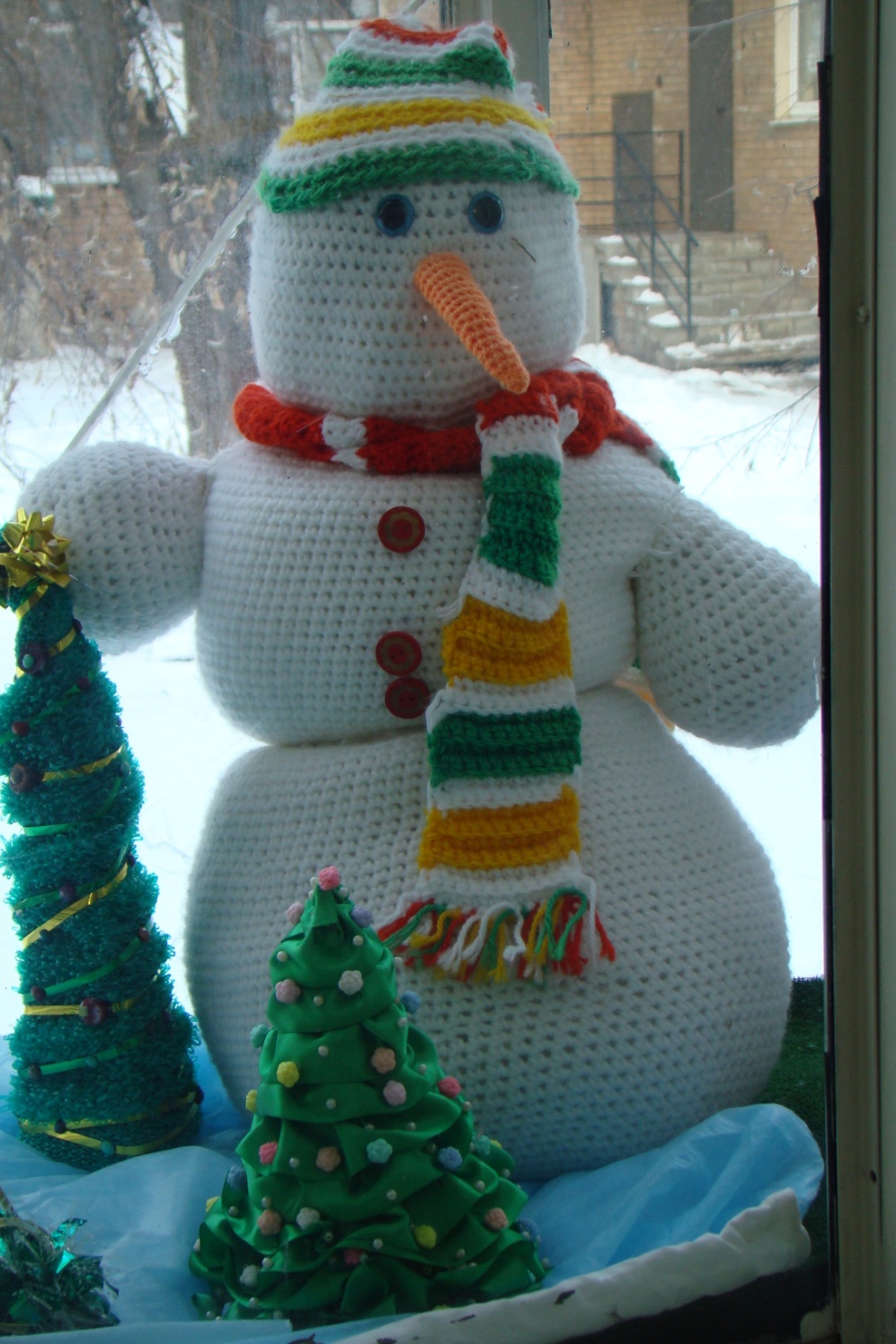 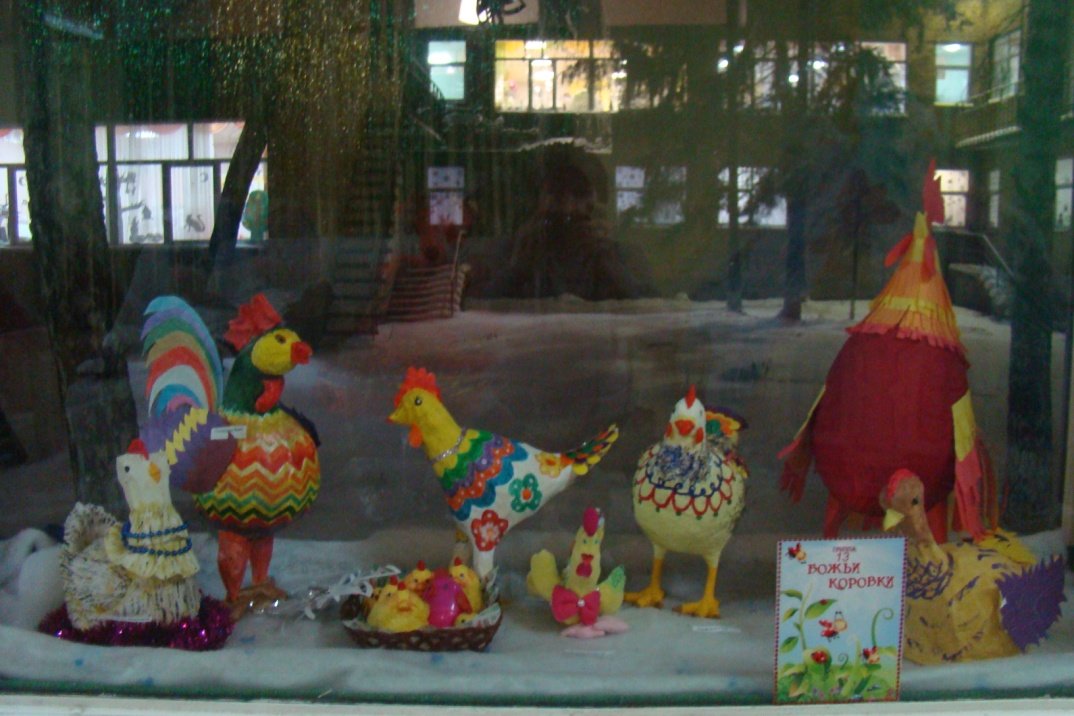 Символ года 2017
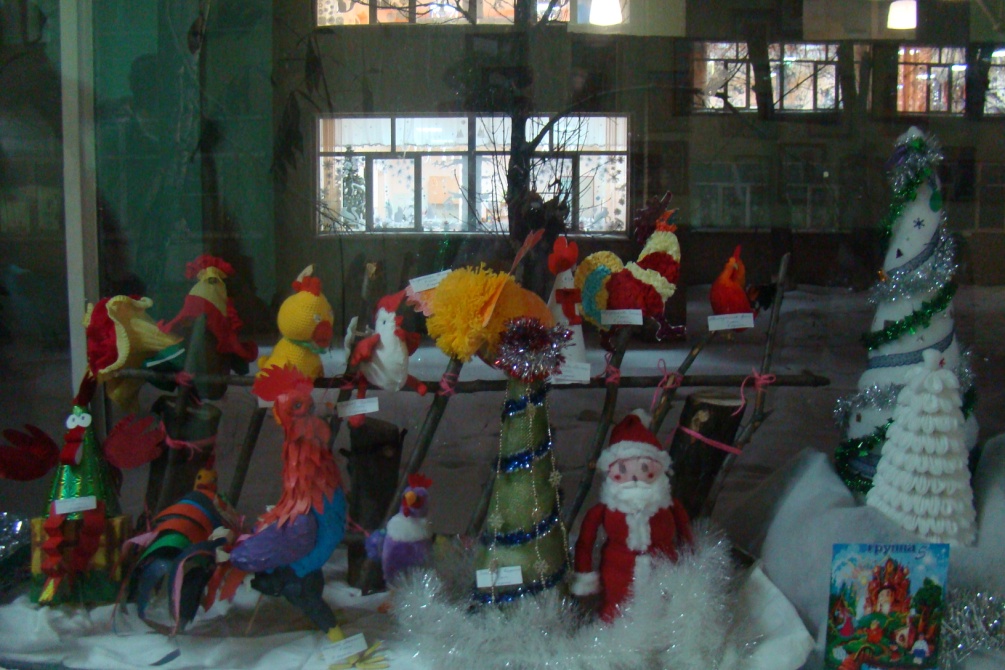 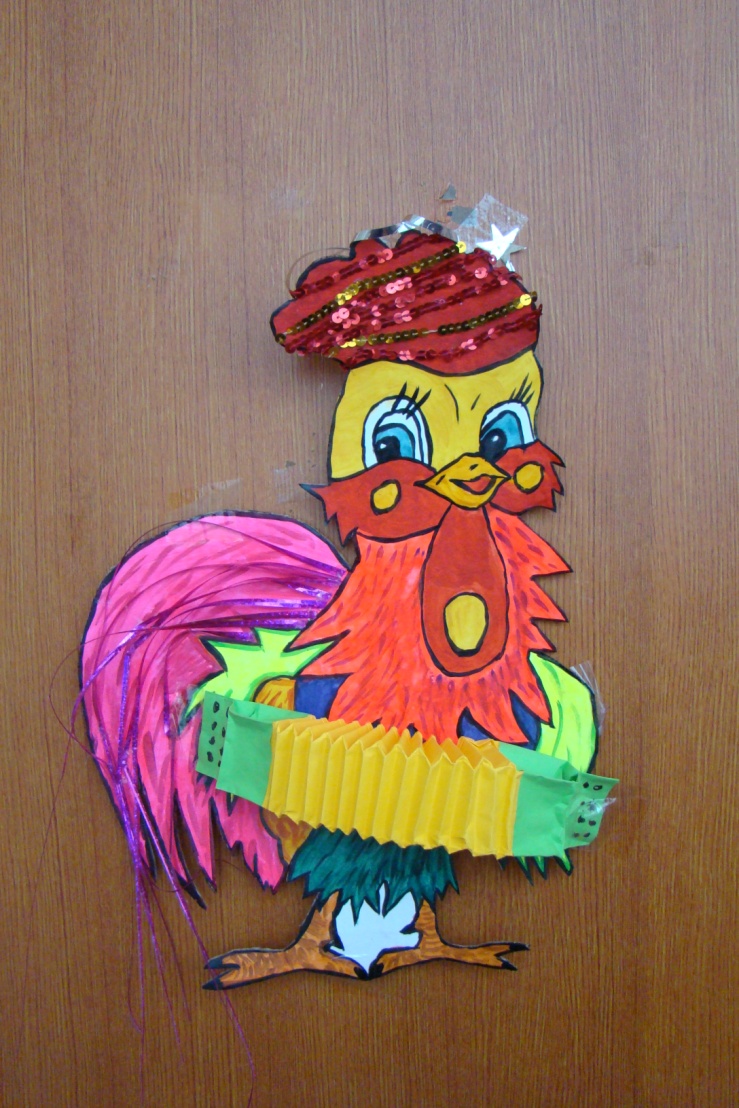 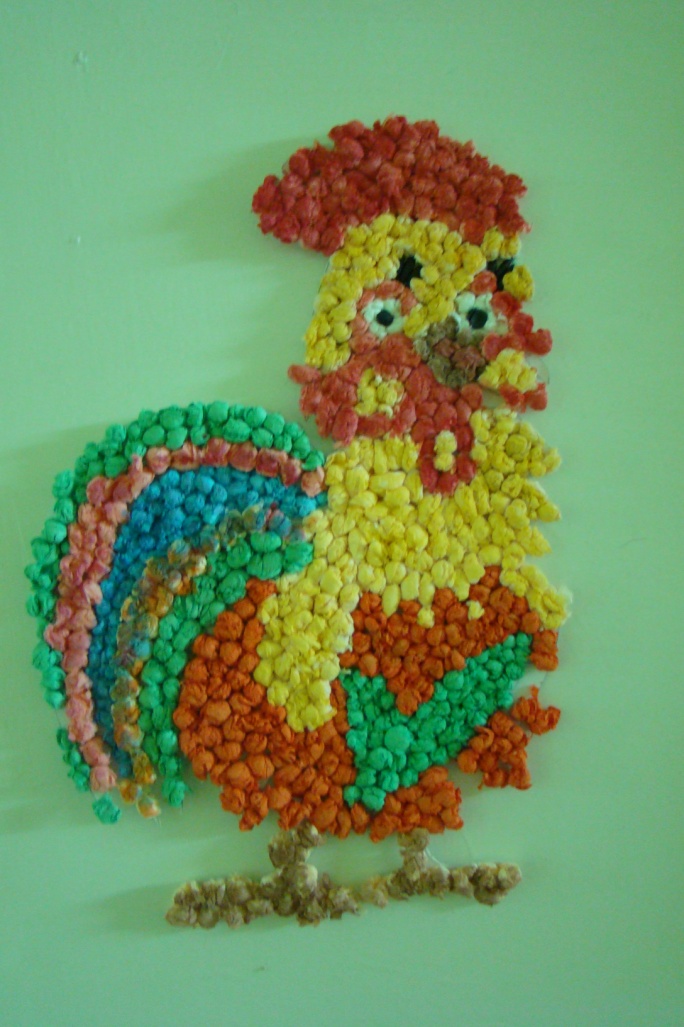 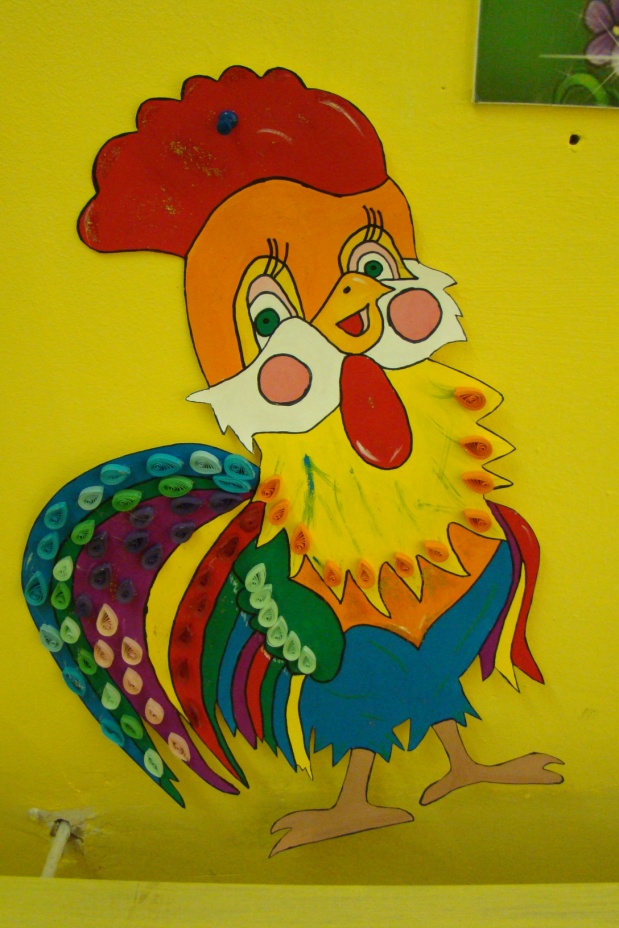